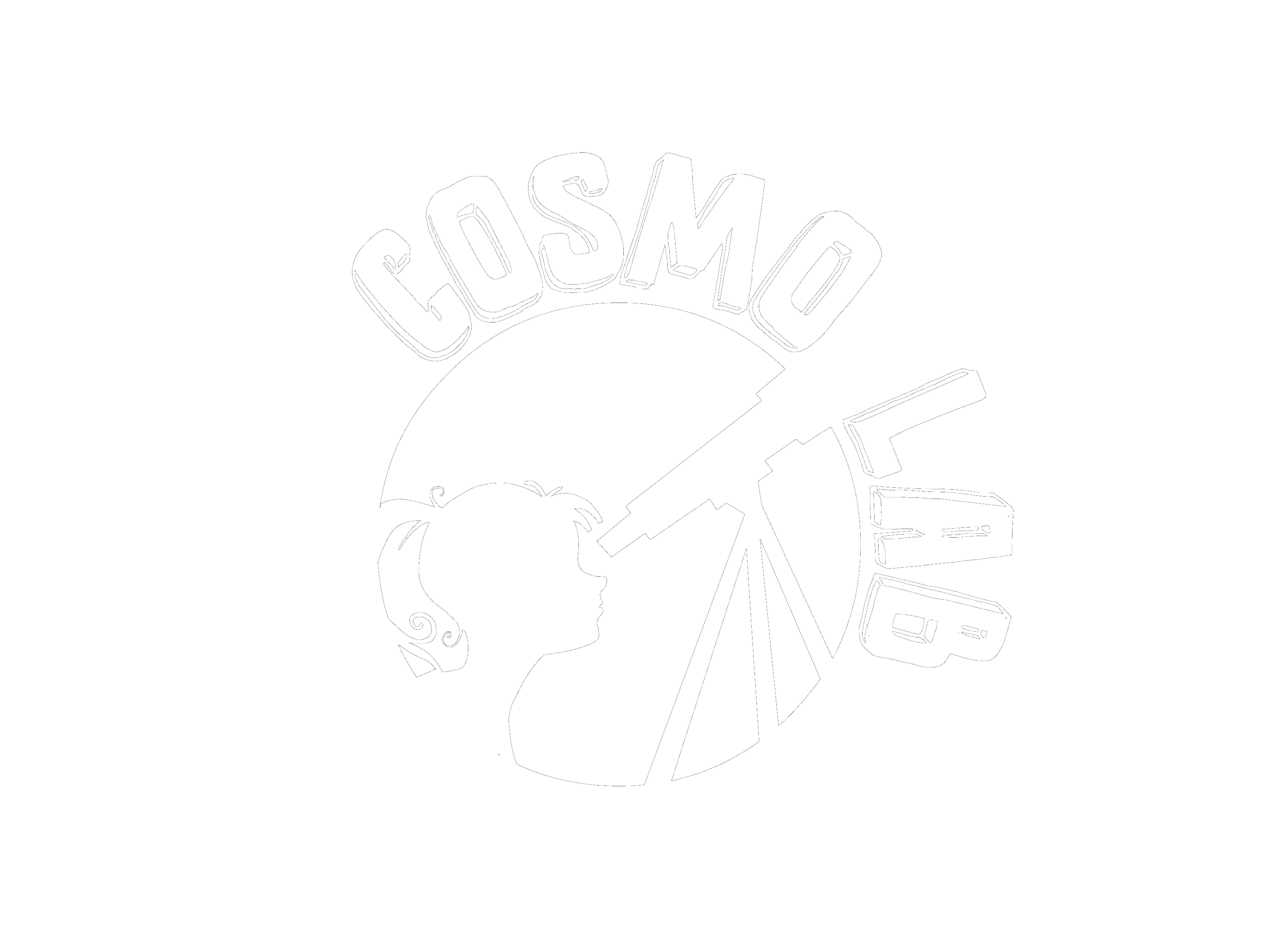 Midiendo distancias en el Universo
Sandra Benítez Herrera
Instituto de Astrofísica de Canarias
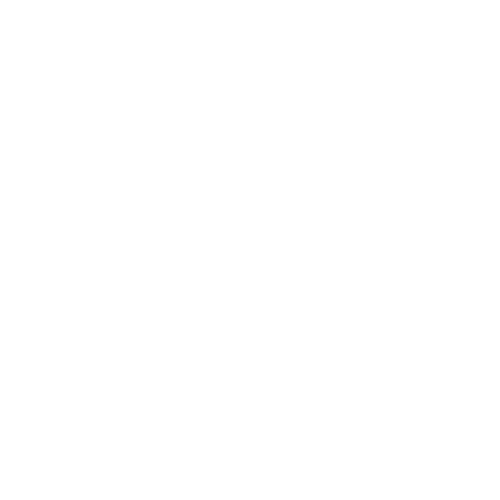 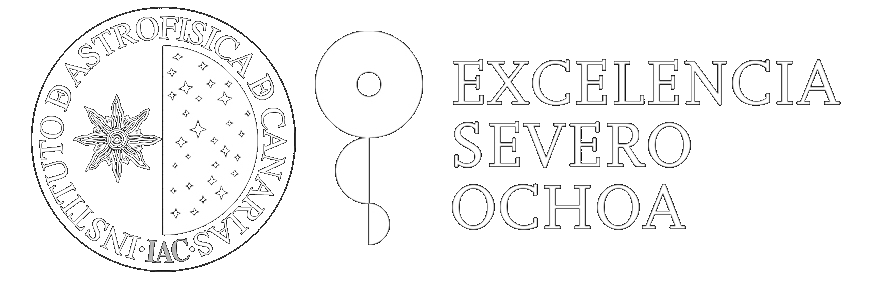 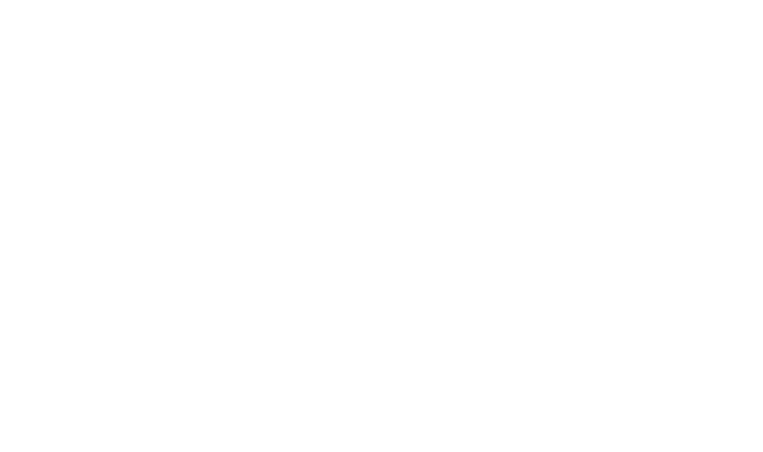 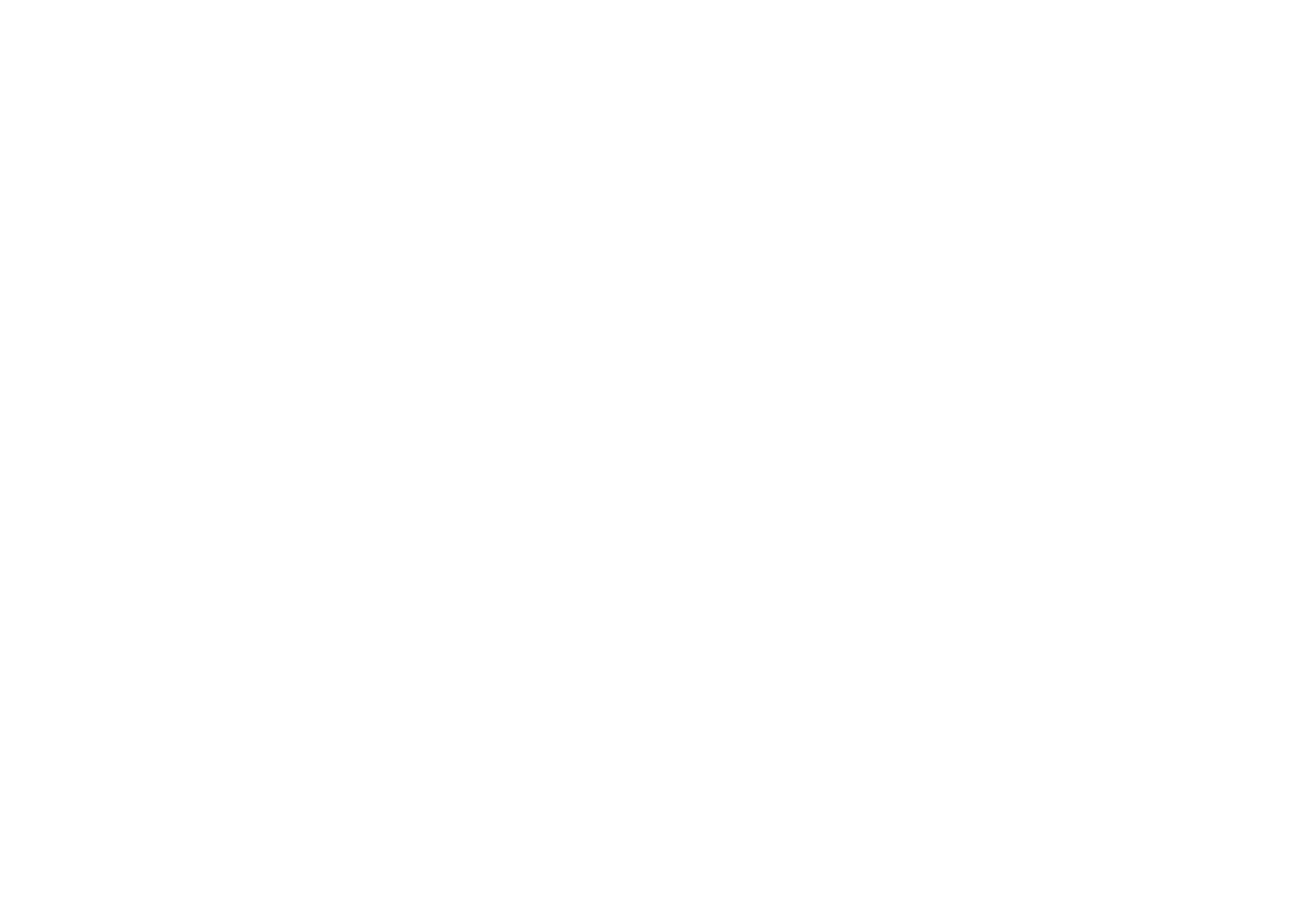 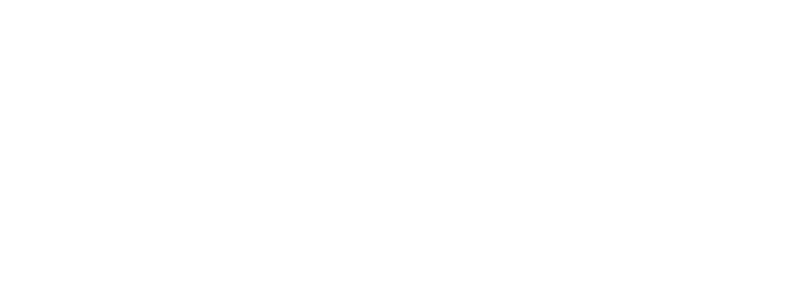 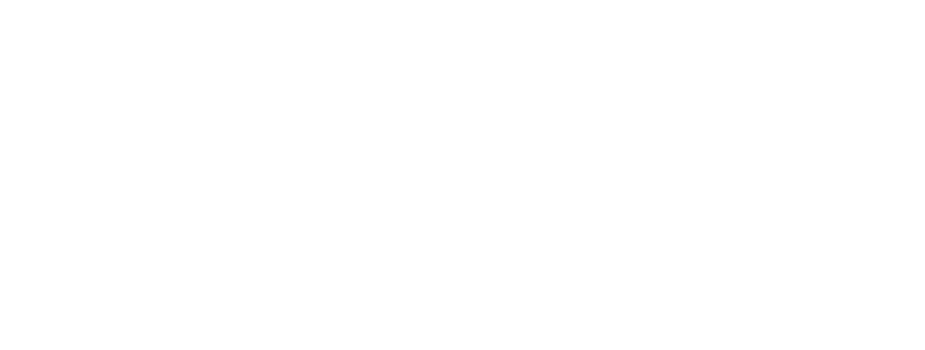 Introducción
Hemos visto cómo de gigantes son las distancias - viaje cósmico. 
Unidades de distancia: 
Kilómetros: Diámetro Tierra: ~12.000 km. Dimensiones de los planetas.
Unidad Astronómica: “Distancia Sol-Tierra = 150 millones de km”. Distancias entre planetas, Sistema Solar. Confines del sistema solar.
Pársec: Estrellas Cercanas.
Kilopársecs: Escala galáctica.
Megapársecs: Galaxias cercanas/medias (30,84 trillones de km; 3,26 millones de años luz).
Gigapársecs: Universo observable.
NOTA= hay que estar en modo presentación para poder acceder a los enlaces a lo largo de la charla
Escalera de Distancias Cósmicas
Medir distancias de forma directa es muy dificil.
Sucesión de distintos métodos para estimar la distancia a objetos astronómicos específicos.
Jerarquía: de menor a mayor distancias.
Se basa en la calibración de los “peldaños” anteriores de la escalera.
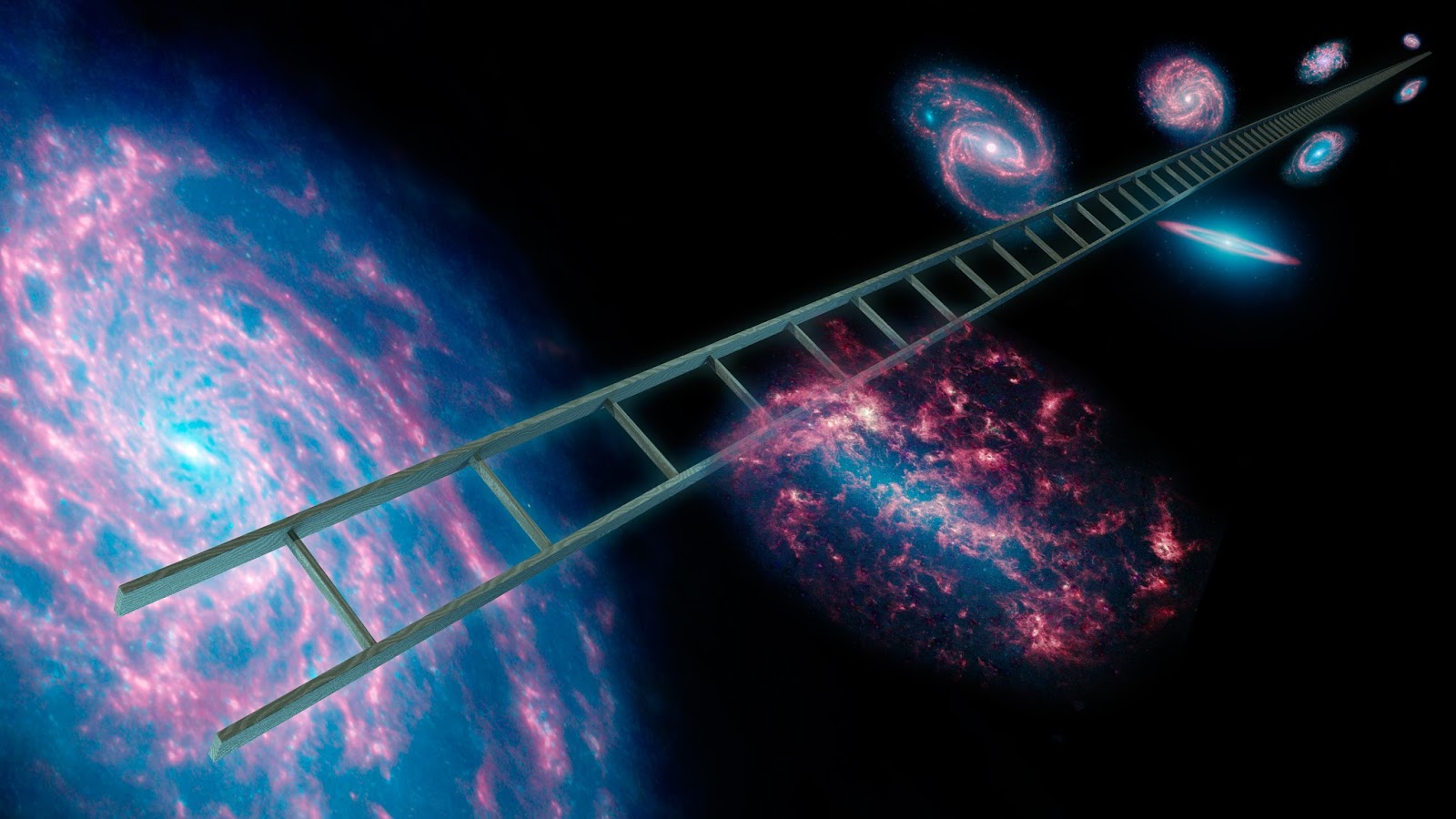 Escalera de Distancias Cósmicas
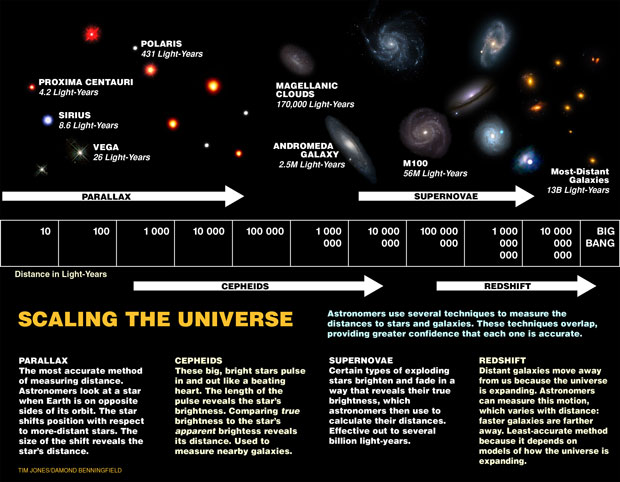 Escalera de Distancias Cósmicas
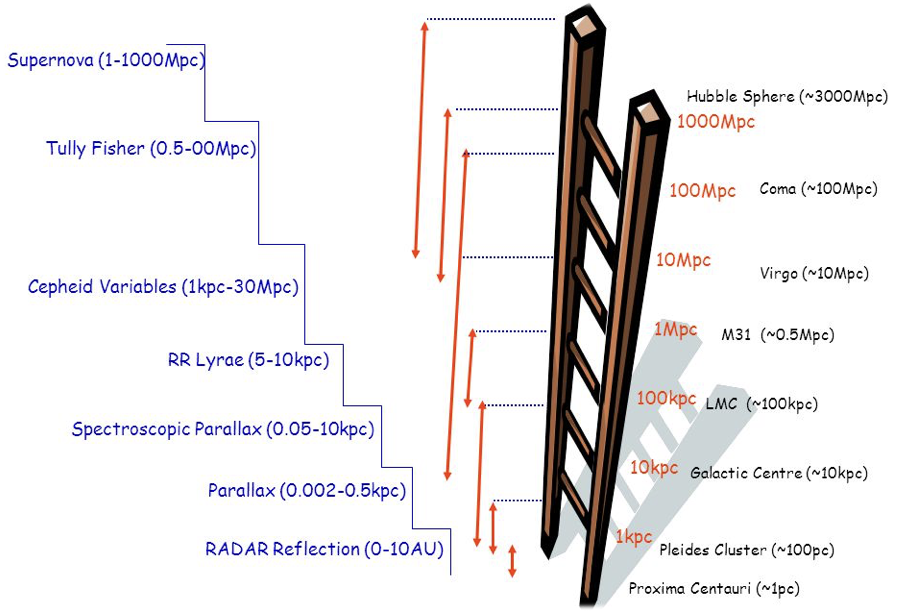 Métodos Geométricos
1. Relaciones trigonométricas
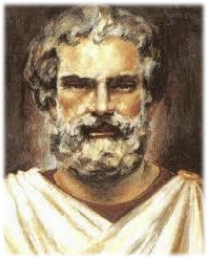 Eratóstenes (276 - 194 a.C.): Cálculo del radio de la Tierra.
Aristarcos (310 - 230 a.C.): Estimacion de que el Sol estaba mucho más lejos que la Luna y era mucho mayor que la Tierra. Primer cálculo de distancia a la Luna.
Hiparco de Nicea (190 - 120 a.C.): Mejoró la estimación de la distancia a la Luna y elaboró el primer catálogo de estrellas que contenía la posición de 850 estrellas. Inventa la escala de magnitudes.
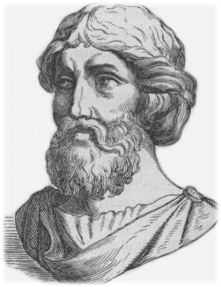 Como supimos las distancia Tierra-Luna
Métodos Geométricos
1. Relaciones trigonométricas
Copérnico (1473-1573) fue el primero en determinar con precisión el periodo sinódico de Marte y su distancia relativa utilizando trigonometría.
Posteriormente, Tycho Brahe (1546-1601) realizó observaciones muy detalladas de la posición de Marte, pero sus datos no coincidían con los de Copérnico.
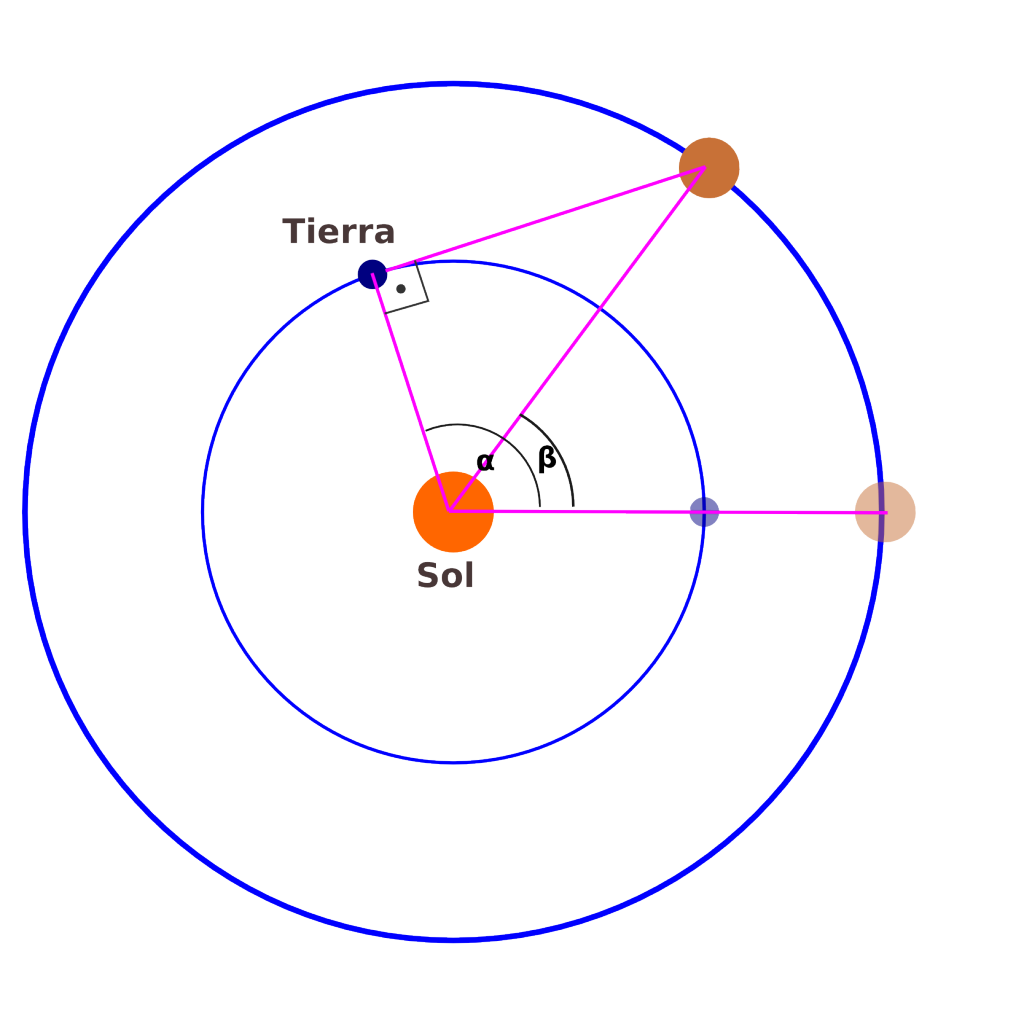 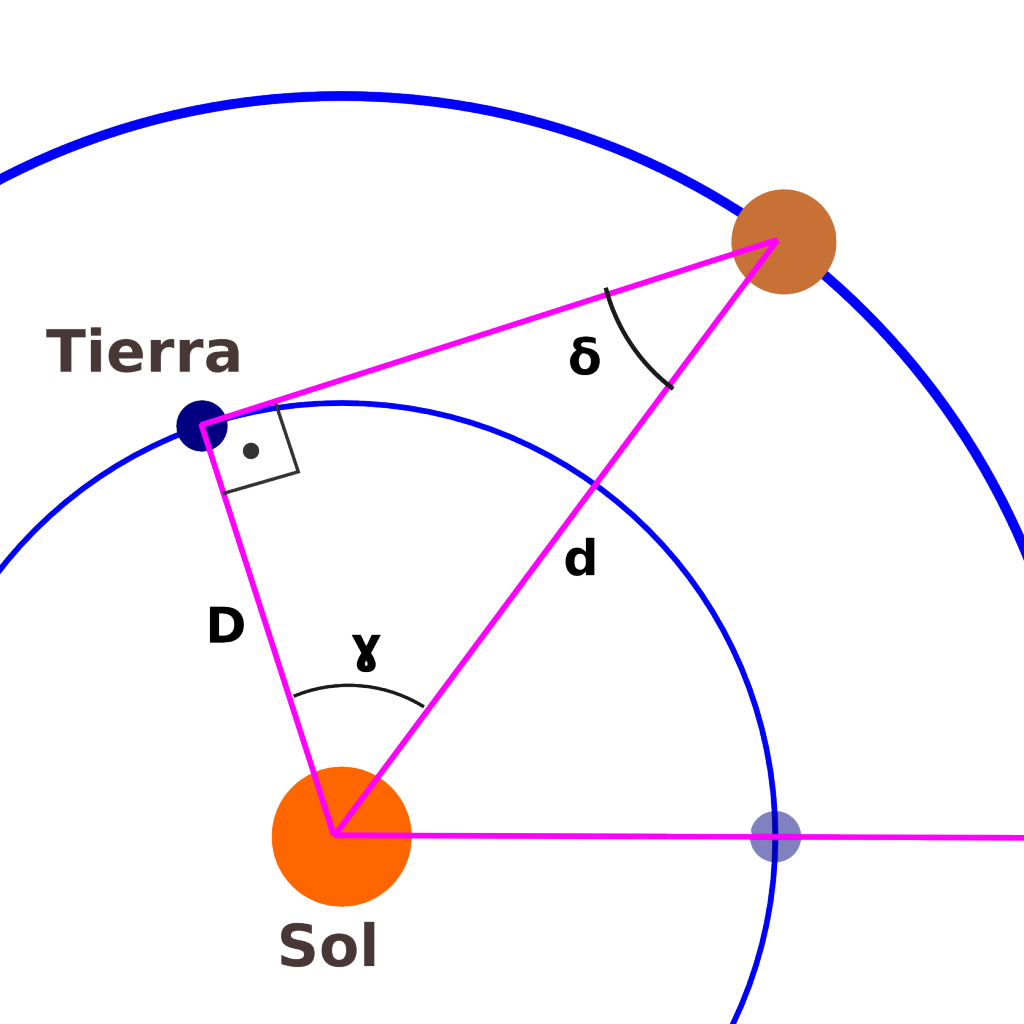 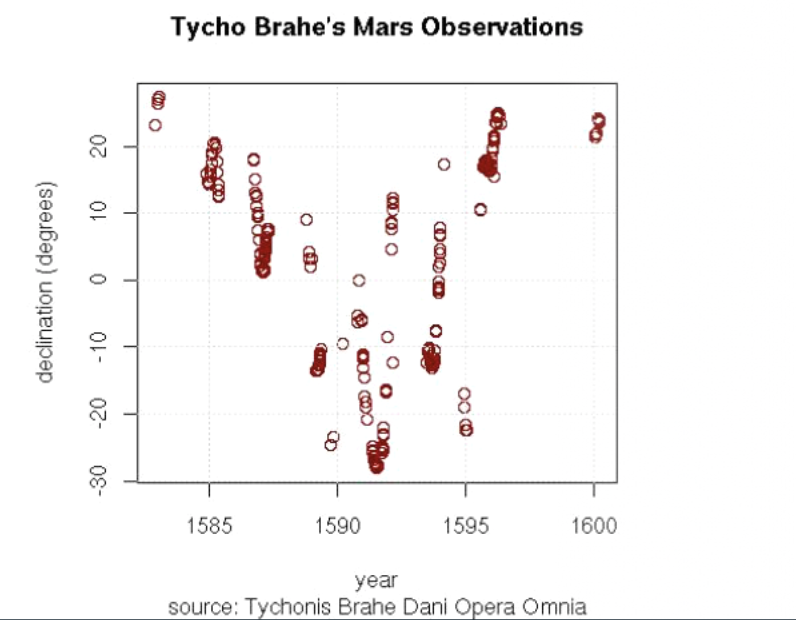 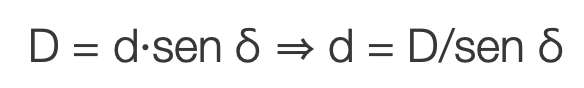 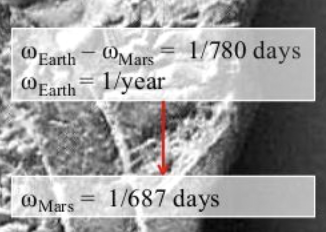 Métodos Geométricos
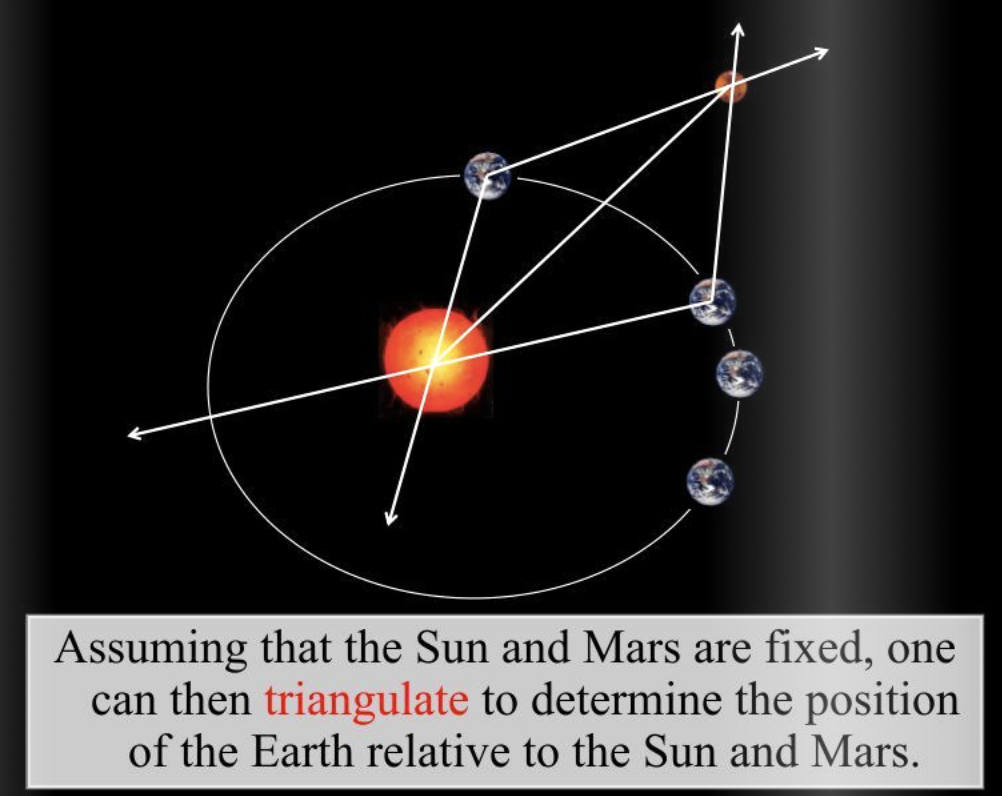 1. Relaciones trigonométricas
Kepler (1571-1630), razonó que los resultados no casaban porque las órbitas eran elípticas.
Pensó que para calcular la órbita de Marte primero había que conocer la de la Tierra, aunque curiosamente lo hizo usando Marte de forma indirecta.
Consiguió medir distancias a otros planetas en función de la distancia al Sol = relativas.
¡Sólo falta conocer este valor!
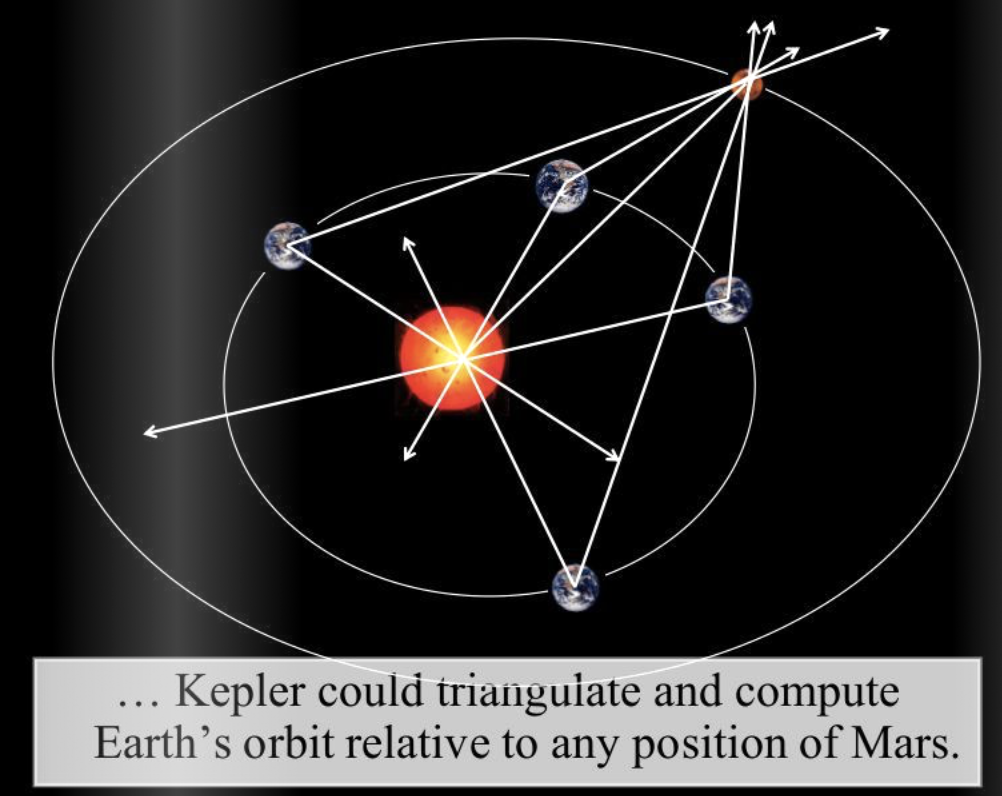 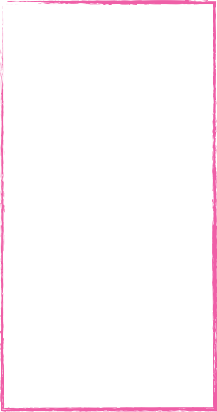 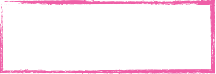 Métodos Geométricos
2. Paralaje: en busca de la unidad astronómica
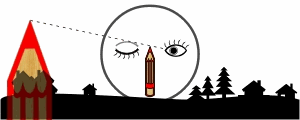 La paralaje es la desviación angular de la posición aparente de un objeto, dependiendo del punto de vista.
En 1672, los astrónomos Jean Richer y Giovani Cassini, situados en la Guayana Francesa y París, respectivamente, midieron simultaneamente la posición del planeta Marte y determinaron su paralaje.
Distancia:

Con esa distancia obtubieron una estimación de la UA de 140 millones de kilómetros, menos de un 10 % de error.
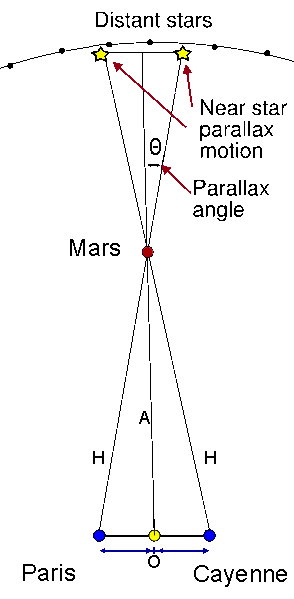 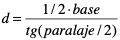 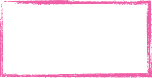 Hoy en día
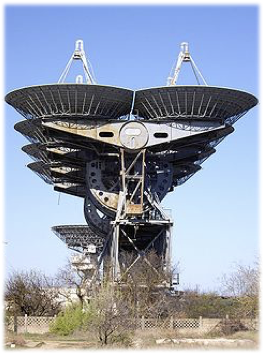 Radar
Uno de los métodos más precisos para medir distancias entre planetas.
Medida del tiempo entre la emisión y el eco de una onda de radio reflejada sobre la superficie de un planeta.
Distancia: 
Precisión de uno o dos kilómetros, error absoluto de cienmillonésimas.
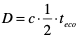 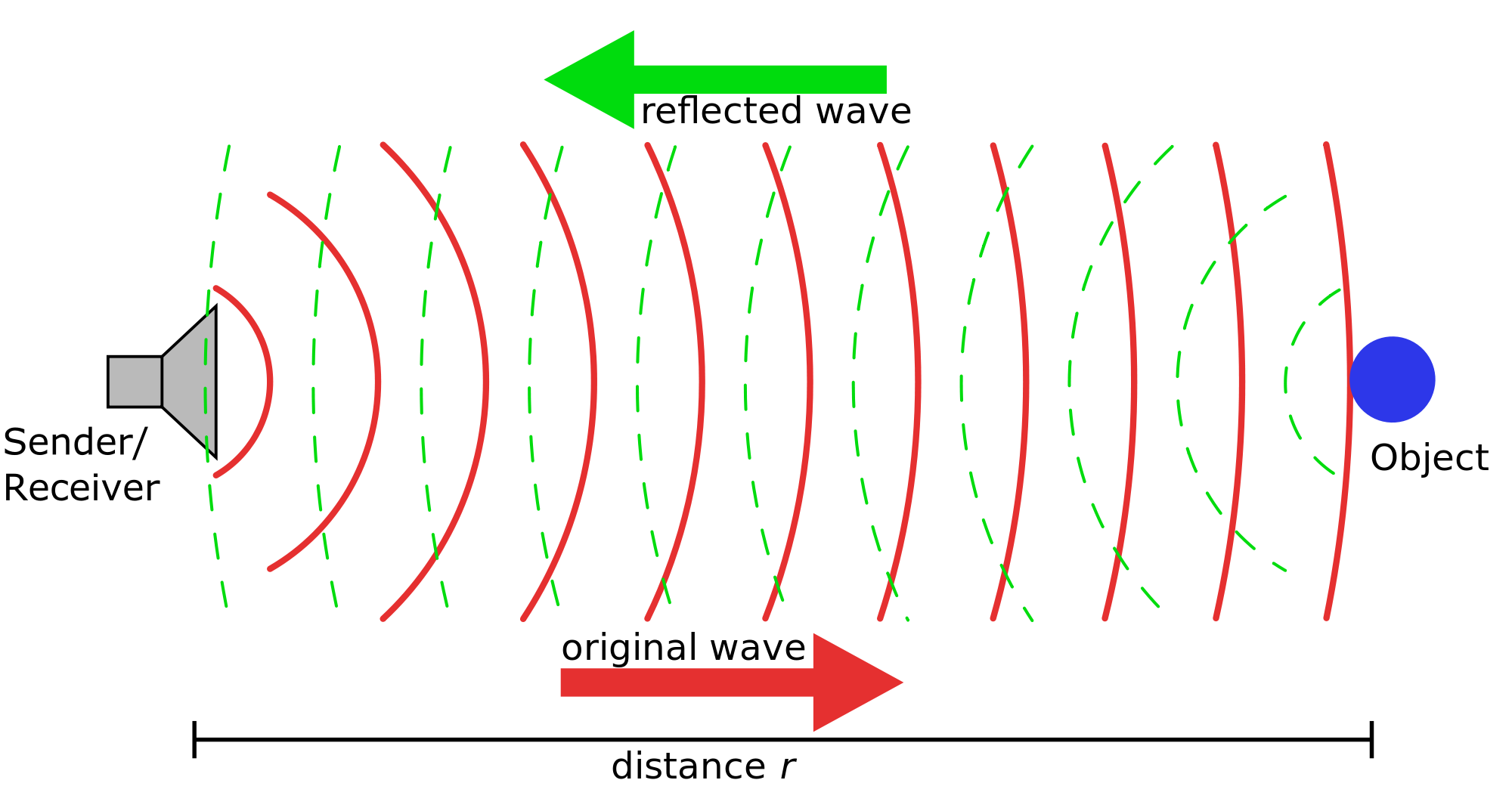 Hoy en día
Radar
Usado para medir la distancia a la Luna poco después de inventarse (1964)
Sólo aplicable dentro del Sistema Solar: distancias estimadas con mucha precisión desde Mercurio a Saturno
Muy utilizado para medidas de forma y rotación de asteroides y cometas
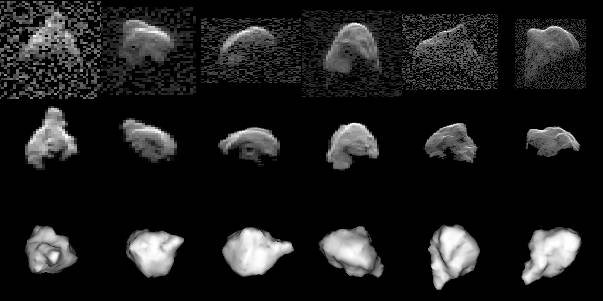 Métodos Geométricos
3. Paralaje Estelar
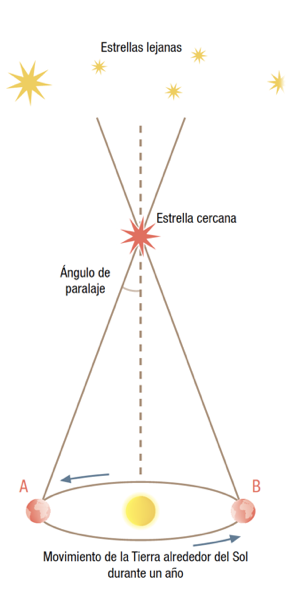 Se basa en la Astrometría: medida muy precisa de las coordenadas de los cuerpos celestes y sus movimientos
Medir ángulos con gran precisión
Unidad de distancia base: Unidad astronómica
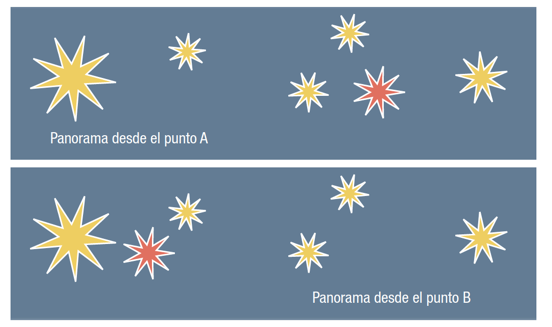 Crédito Figuras: “La observación del Cosmos” - Alfred Rosenberg.
Métodos Geométricos
3. Astrometría
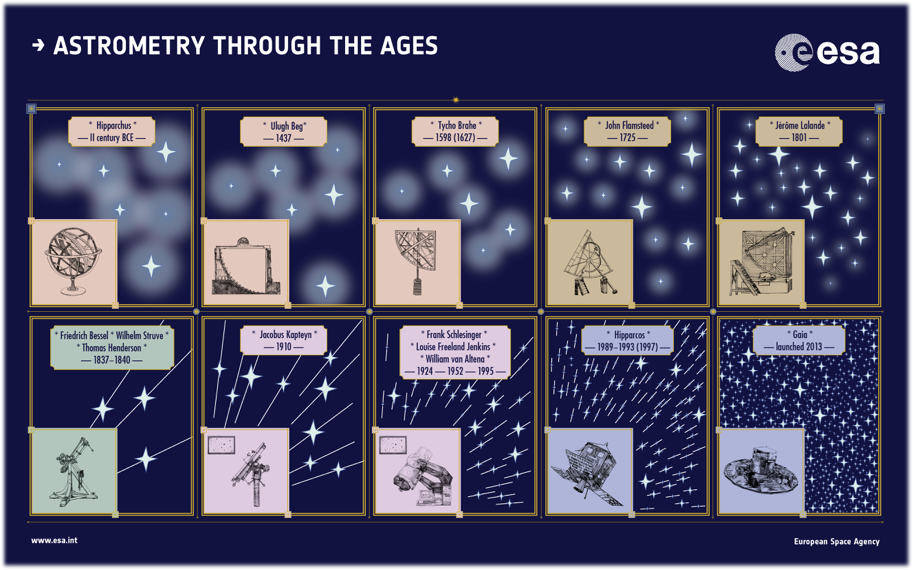 Métodos Geométricos
3. Paralaje Estelar
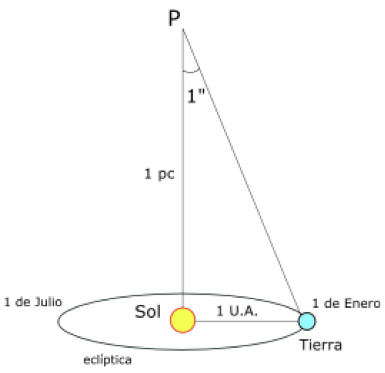 Unidad de distancia que define: pársec (parallax of one arcsecond)
Definición: “Distancia a la que una unidad astronómica subtiende un ángulo de un segundo de arco”. 
Una estrella dista un pársec si su paralaje desde la Tierra es igual a 1 segundo de arco
1 pársec = 206265 UA = 3,2616 años luz.
Distancia en pársecs = 1/paralaje (”)
Sólo válido para estrellas cercanas: hasta 1 kilopc (con satélites)
Es uno de los métodos principales para calibrar los siguientes
Paralaje y Movimiento propio
Métodos Geométricos
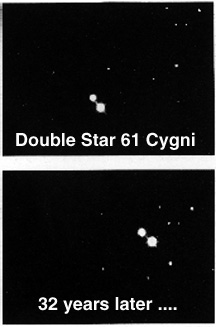 3. Paralaje Estelar
Primera estrella medida por paralaje: 
61 Cygni, debido a su gran movimiento propio = 5” por año. 
Su paralaje era de 0,314" y se encontraba a 3,18 pc o 657 000 veces más lejos que el Sol (Bessel, 1838). 
Alpha Centauri: 0,765” (1,31 pc o 4,3 años luz o 270 000 UA)
Antares:0,00589'' (169,79 pársecs)
Gran obstáculo - la atmósfera - satélites Hipparcos y Gaia: medidas de paralaje de miles de millones de estrellas.
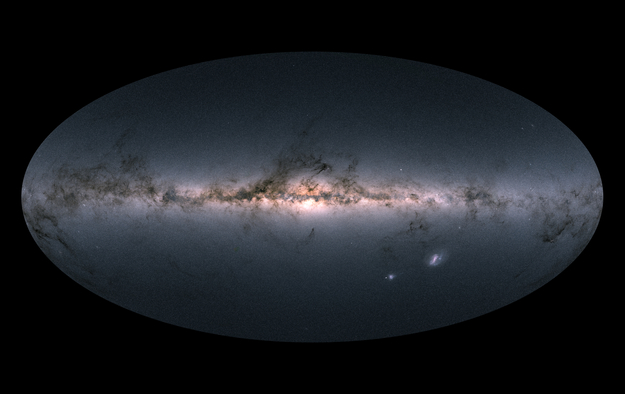 Escuchando estrellas
Gaia Stellar
Star Mapper
Métodos Geométricos
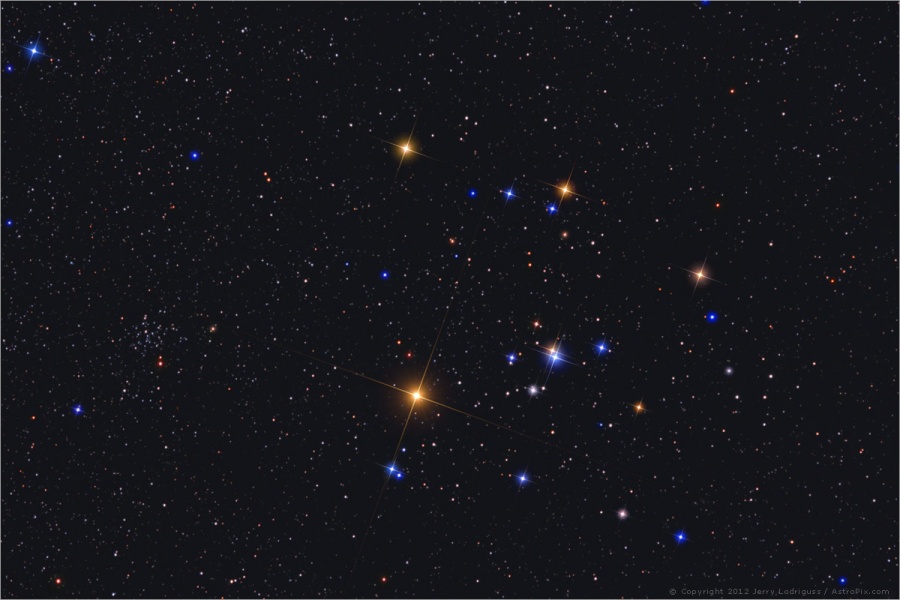 4. Cúmulo móvil
Se utiliza en cúmulos abiertos cercanos, formados por estrellas jóvenes que se mueven conjuntamente, e.g. Híades.
Estrellas del cúmulo se mueven en el espacio con el mismo vector velocidad y al ser observadas desde la Tierra parecen estar proviniendo de un punto definido de la esfera celeste - punto de convergencia.
Este efecto puede ser observado en un período de años.
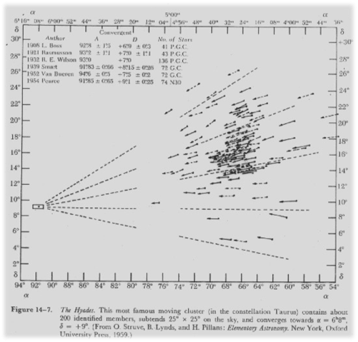 Métodos Geométricos
4. Cúmulo móvil
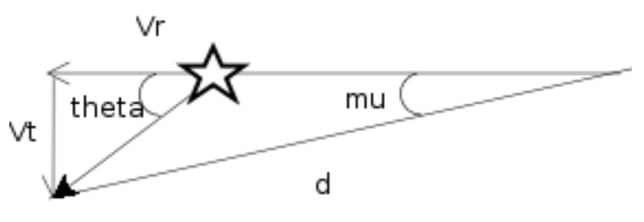 Cúmulo de las Híades (~300 estrellas)
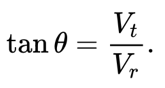 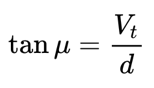 D = 46,34 +- 0,27 pc
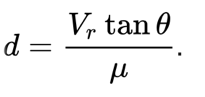 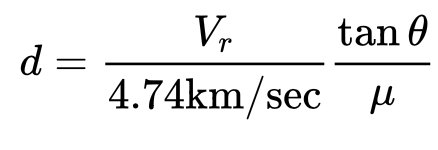 (151,1 +- 0,88 años luz)
Candelas Estándar
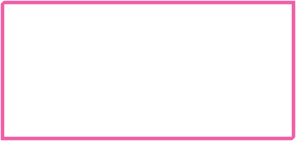 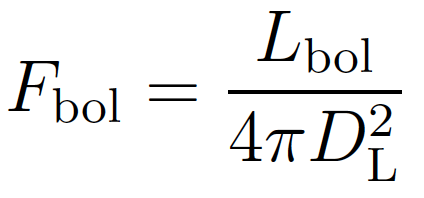 Objetos astronómicos que tienen una luminosidad o propiedad conocida (variabilidad, característica espectral). 
Ley de Inverso del Cuadrado de la Distancia.
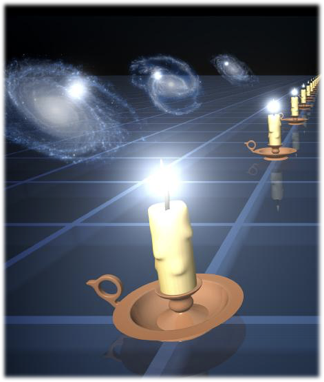 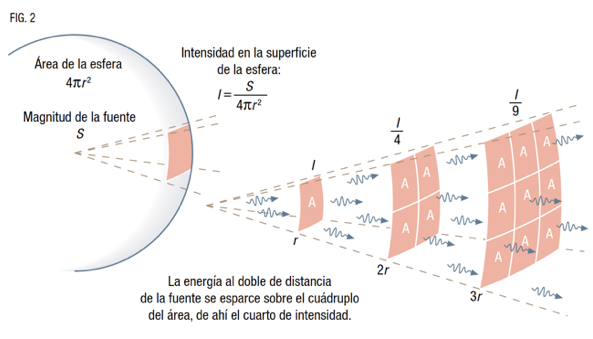 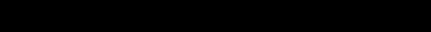 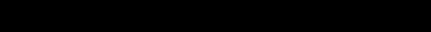 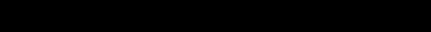 Crédito Figura: “La observación del Cosmos” - Alfred Rosenberg.
Magnitudes
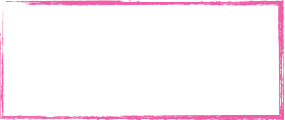 Magnitud aparente m:  Es la medida de qué tan brillante parece un astro en el firmamento. Depende de la luminosidad intrínseca, de la distancia y el instrumento usado.
Escala creada por Hiparco: Seis categorías, siendo m =1 las más brillantes, m=6 las más débiles.
Perfeccionada por Pogson (1829-1891): Una estrella de primera magnitud es 100 veces más brillantes que una de sexta.
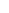 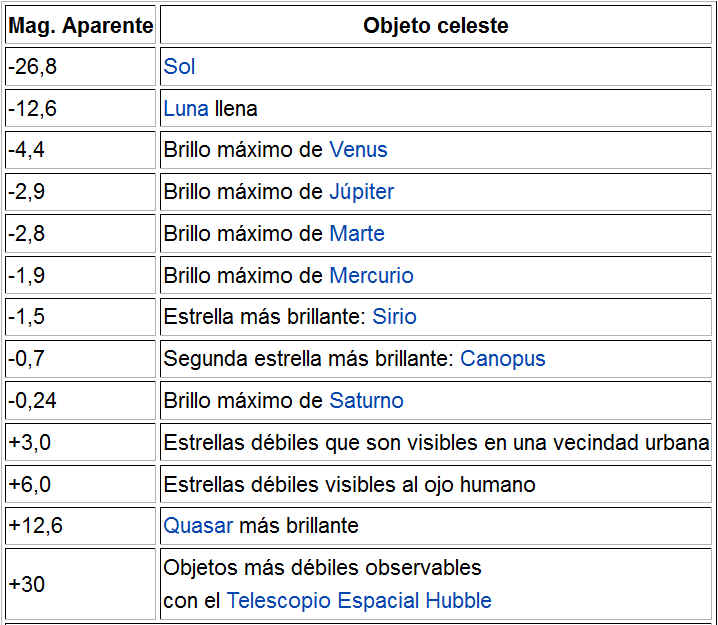 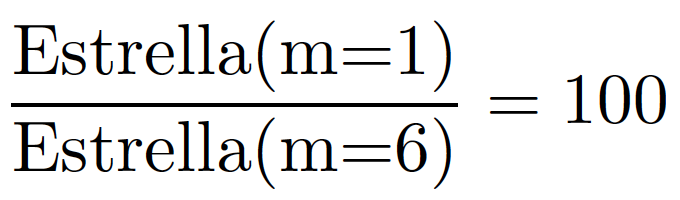 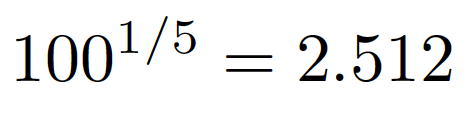 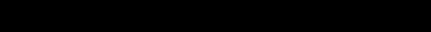 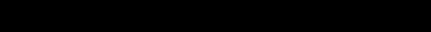 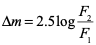 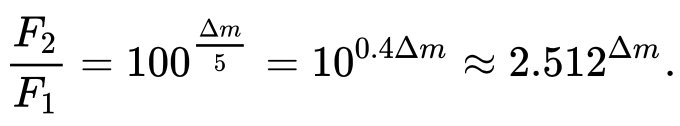 Magnitudes
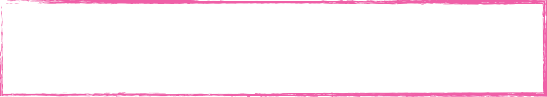 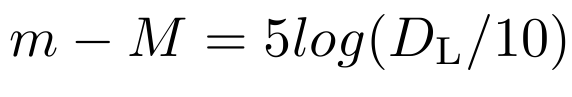 Magnitud absoluta M: La magnitud aparente de una estrella si fuera observada a una distancia de 10 pársecs.
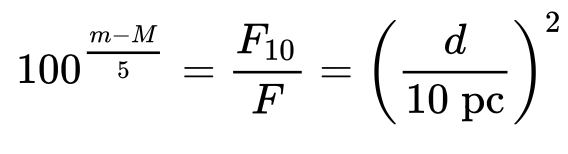 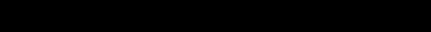 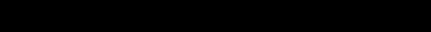 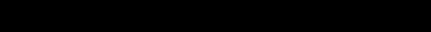 Magnitudes
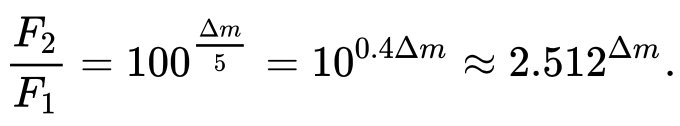 La razón de los brillos cumple:
La razón de las distancias cumple:
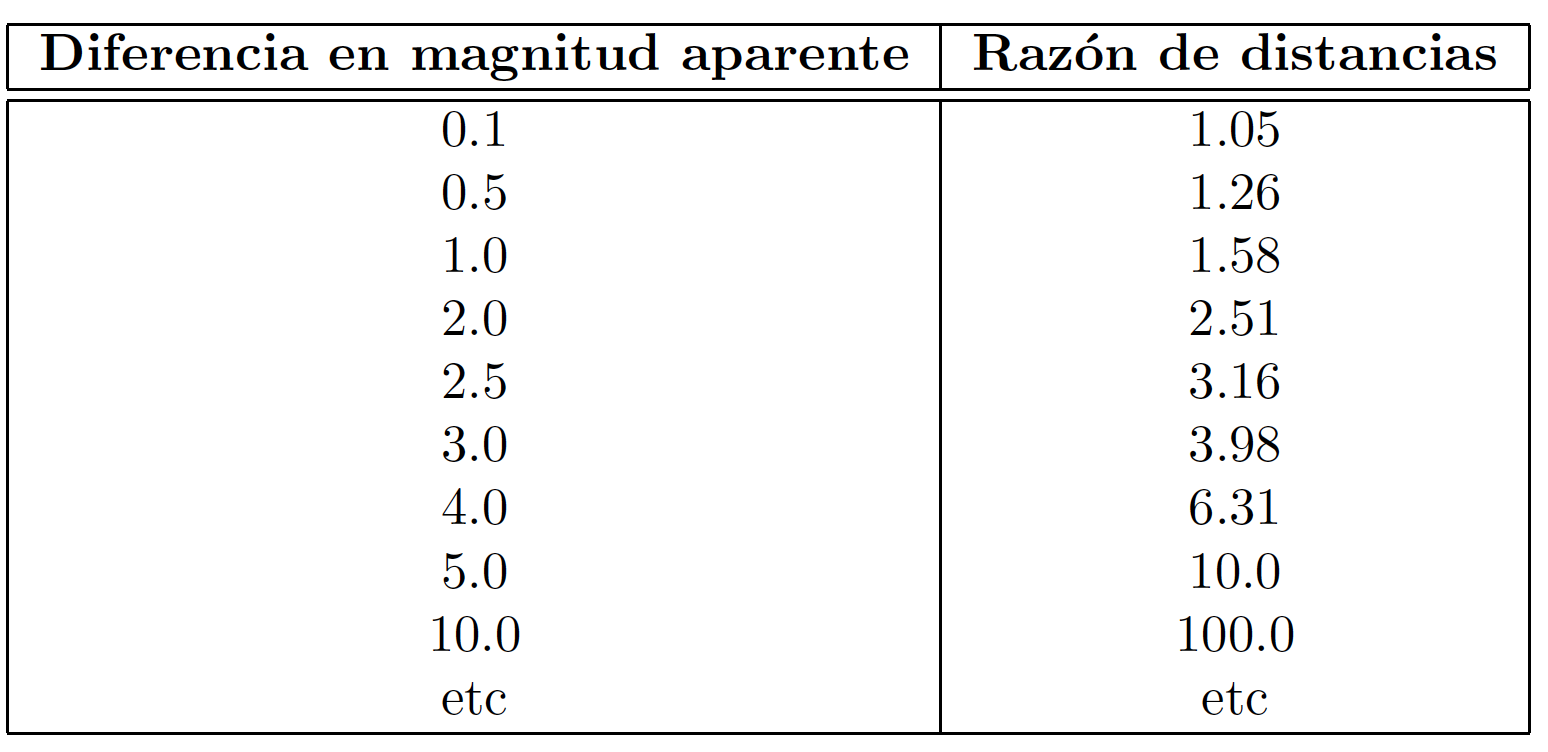 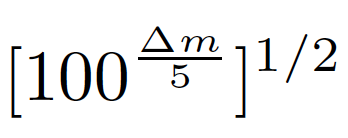 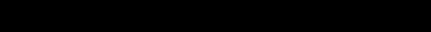 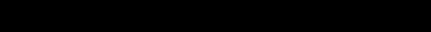 La razón de las distancias cumple:
Candelas Estándar
1. Cefeidas
Llamadas así por ser descubiertas en la constelación de Cefeo por John Goodricke en 1784.
Son estrellas muy luminosas (104 Lsol), detectables hasta galaxias cercanas ~10Mpc.
 Periodos de pulsación varían entre 2 y 150 días.
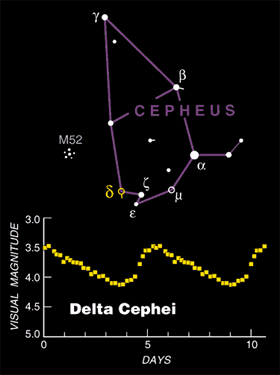 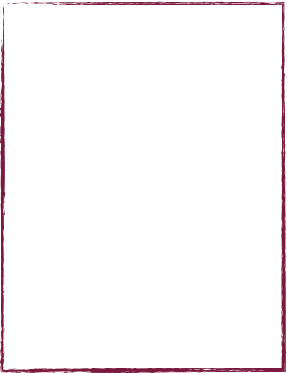 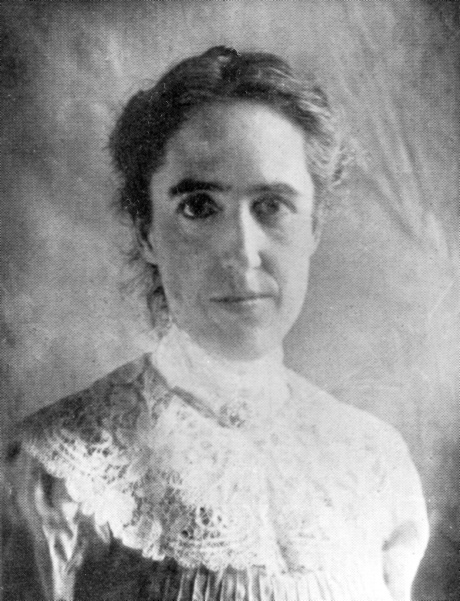 Candelas Estándar
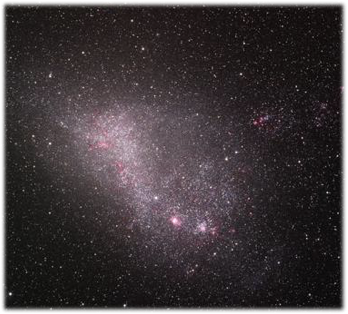 1. Cefeidas
Observatorio de Arequipa, Peru, observó placas fotográficas de Cefeidas de la Pequeña Nube de Magallanes.
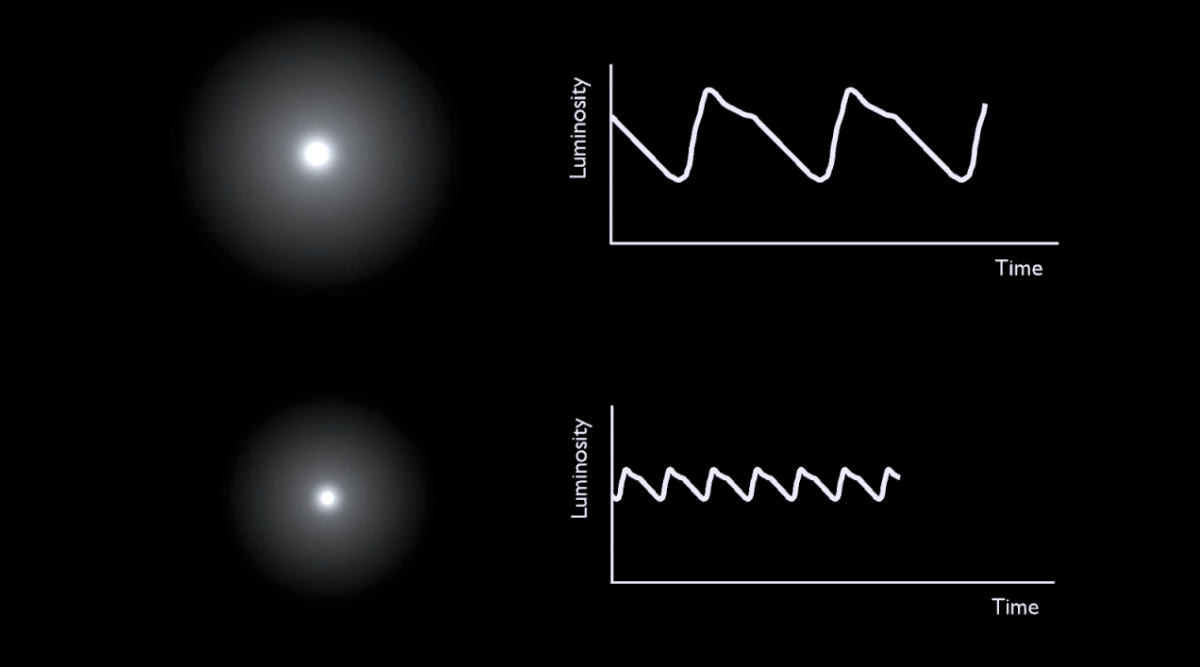 Henrietta Swan Leavitt
Henrietta Swan Leavitt 1
El diario secreto de Henrietta
Henrietta Swan Leavitt 2
El diario secreto de Henrietta
Candelas Estándar
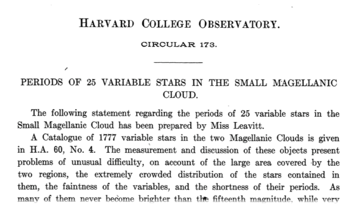 1. Cefeidas
Descubrió relación brillo-periodo de pulsación en 1908.
Único método en la época para calcular distancias era el de paralaje.
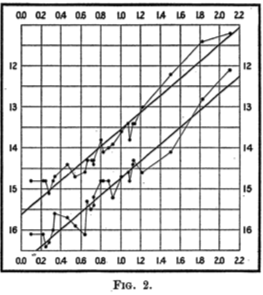 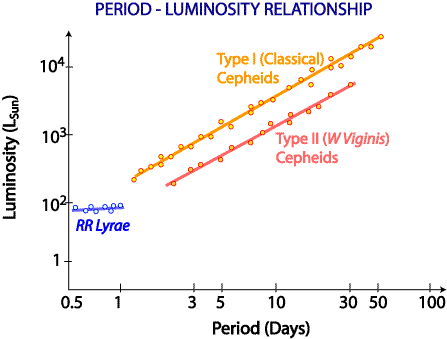 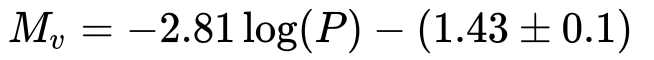 Dos tipos de poblaciones: Poblacion I y II (menos brillantes) - sólo descubierto por Waade en 1952.
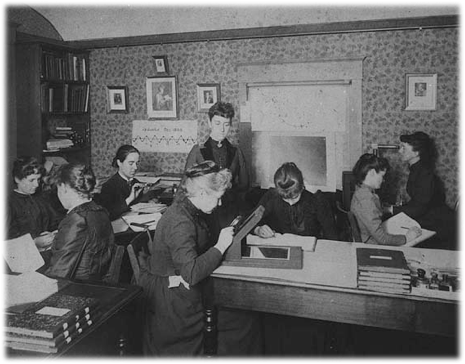 Computadoras de Harvard
1886-1930s
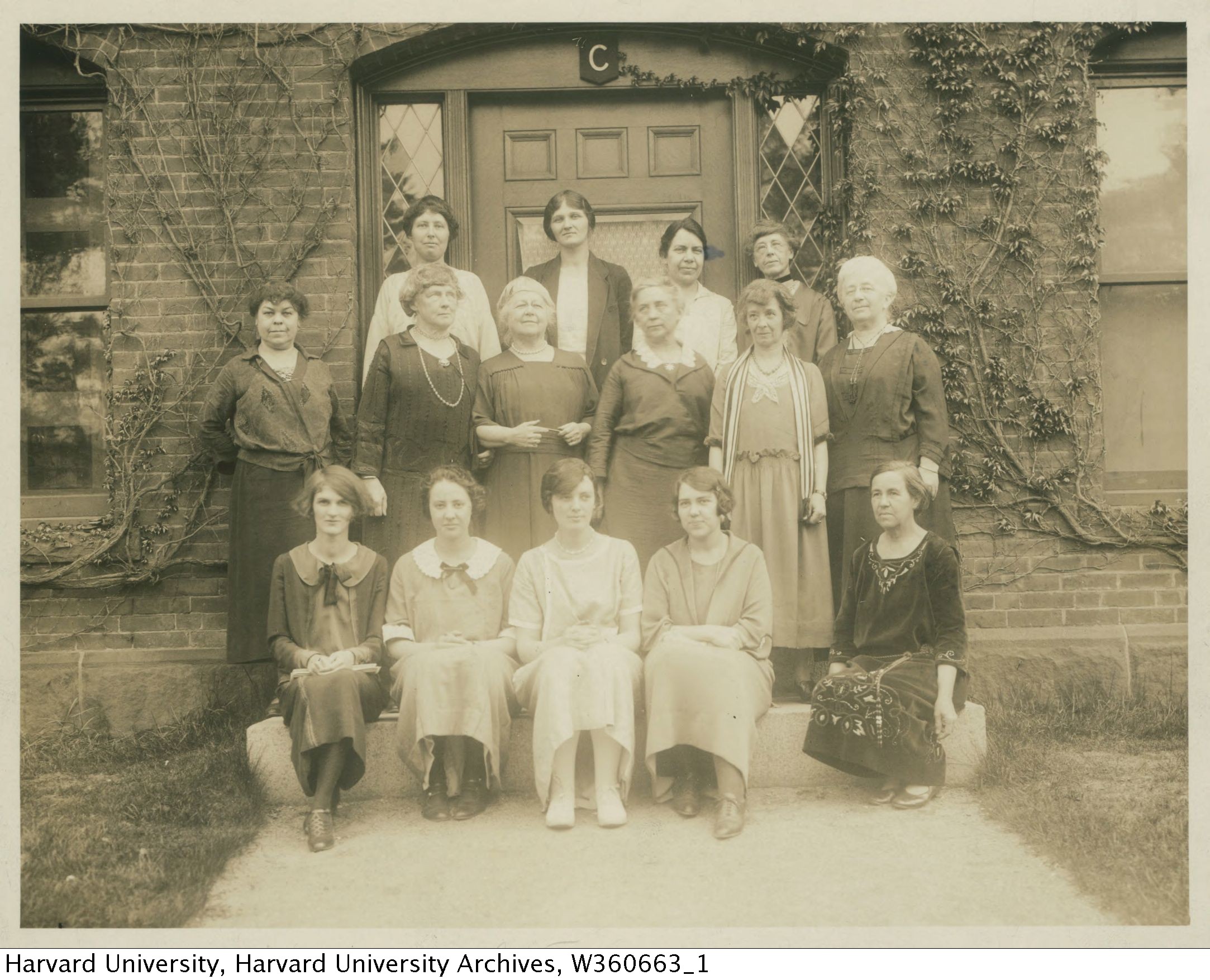 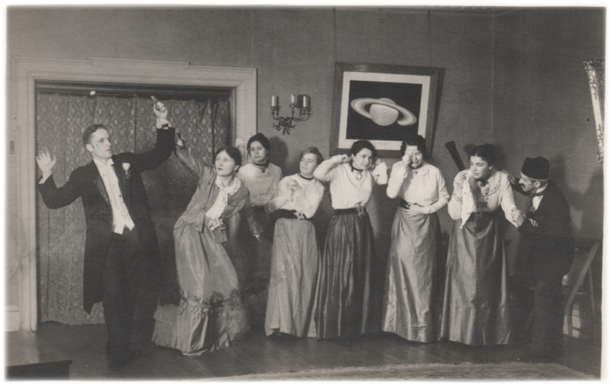 [Speaker Notes: Williamina = nebulosa cabeza de caballo
Annie Jump Cannon= clasificó más estrellas que ningun otro ser humano nunca en la historia = 350.000 estrellas]
Candelas Estándar
2. Supernovas
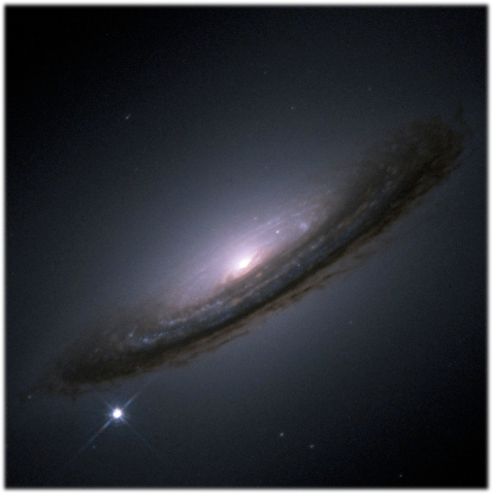 Objeto celeste extremadamente brillante producido por la explosión de una estrella,  en las últimas etapas de su vida. 
Puede llegar a ser tan brillante  como una galaxia entera (109 Lsol). 
Son fenómenos transitorios que desaparecen después de unas semanas.
SN 1994D
Explosión de Supernova
Nebulosa del Cangrejo
[Speaker Notes: Nebulosa Cangrejo en nuestra galaxia, distancia de 5.5 años luz. Conexión con la supernova 1054, observada por astrónomos chinos. Pulsar en su interior.]
Remanente de Supernova
Nebulosa del Cangrejo
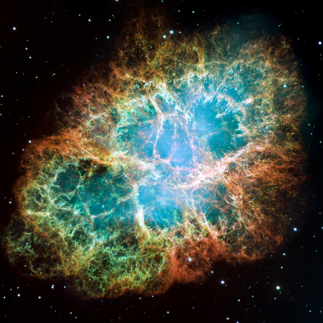 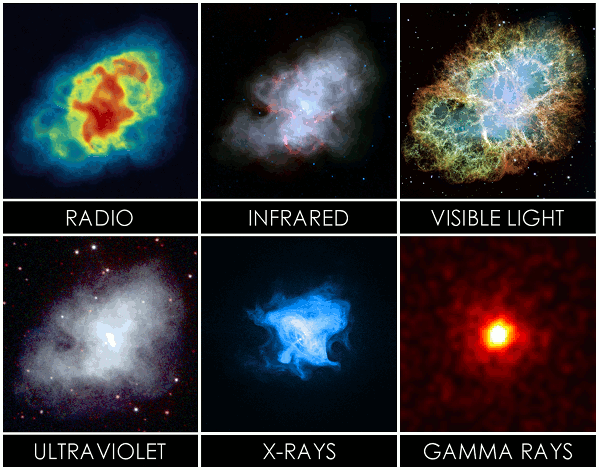 Hidrógeno Ionizado, Oxígeno Ionizado, Azufre Ionizado, Electrones de alta energía
[Speaker Notes: Nebulosa Cangrejo en nuestra galaxia, distancia de 5.5 años luz. Conexión con la supernova 1054, observada por astrónomos chinos. Pulsar en su interior.]
Remanente de Supernova
La explosión origina una onda de choque, que se expande a unos 20,000 km/s (¡¡3% de la velocidad de la luz!!)
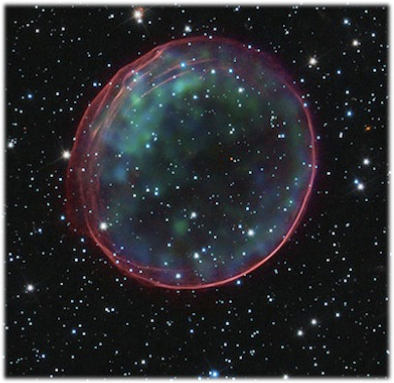 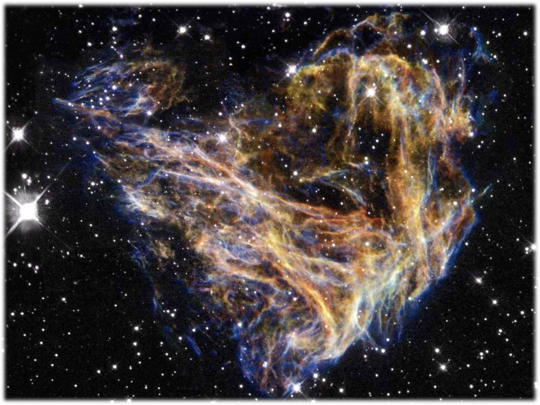 SNR B0509-67.5
SN B0509
LMC N49
[Speaker Notes: SN B0509: En la LMC, a 160.000 años luz. Tipo Ia. Explosión hace 400 años. Mide 75 años luz.

LMC N49: En la LMC, a 160.000 años luz. Tipo II. Explosión hace 5000 años (más vieja)]
Estrategia observacional
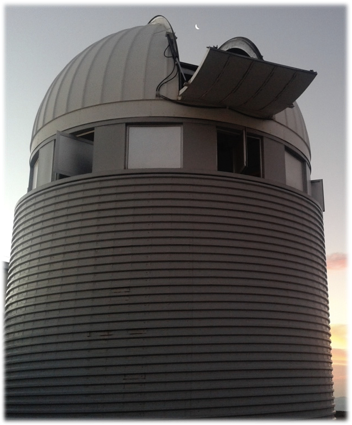 De media, ocurren tres supernovas por milenio en una galaxia.
Telescopios observan el cielo cada noche para “cazar” algunos de esos eventos.
Existen catálogos de centenares de supernovas para ser usados en análisis cosmológicos.
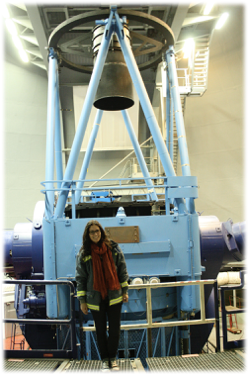 A la caza de Supernovas
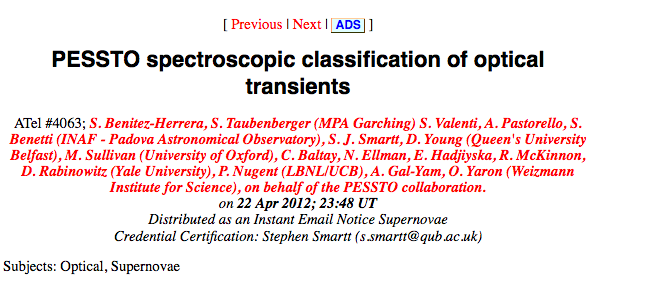 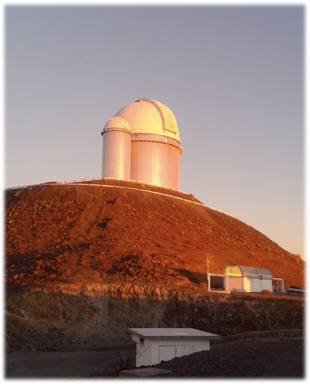 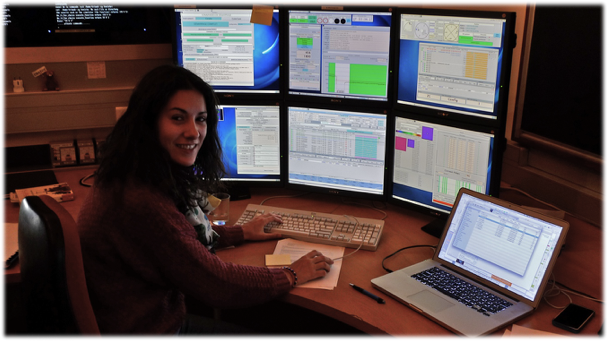 A la caza de Supernovas
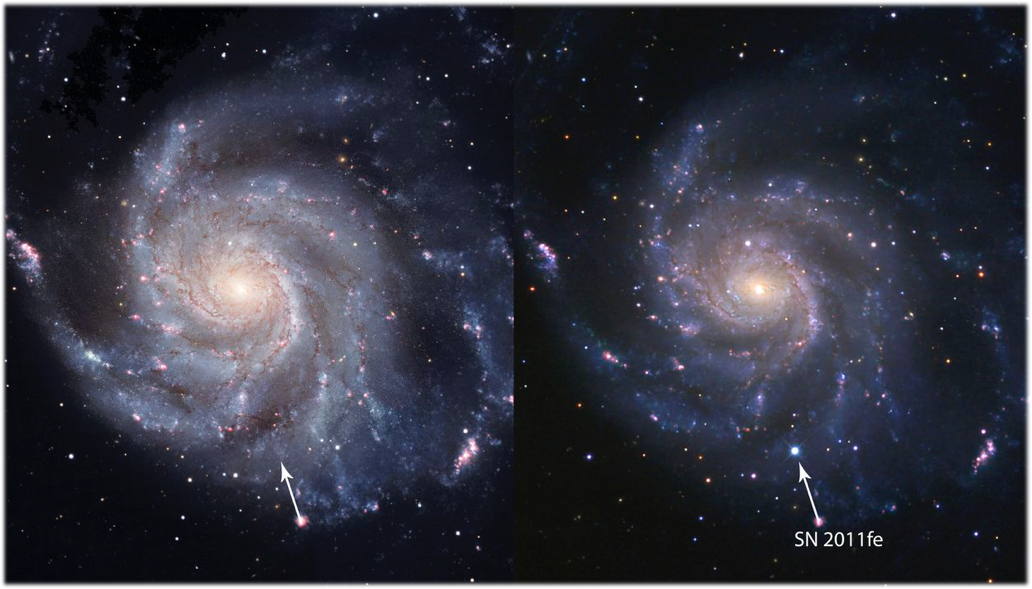 Observables
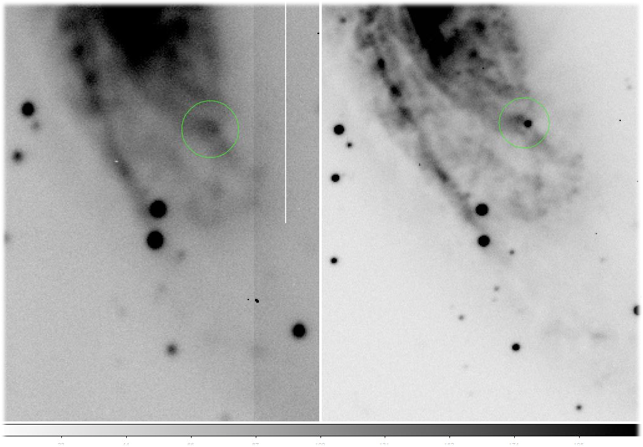 Curvas de luz (fotometría)
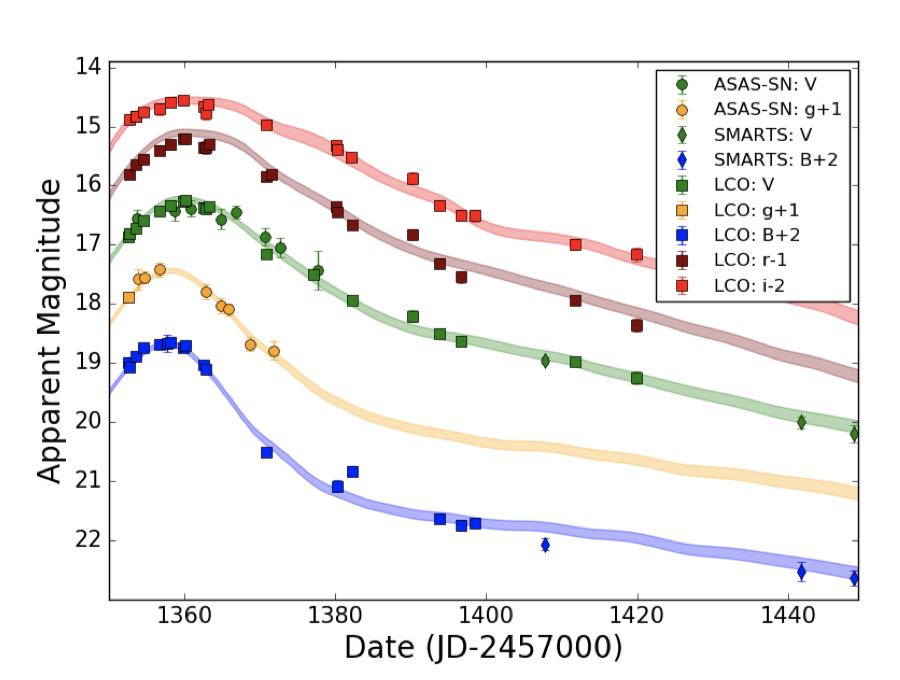 Observables
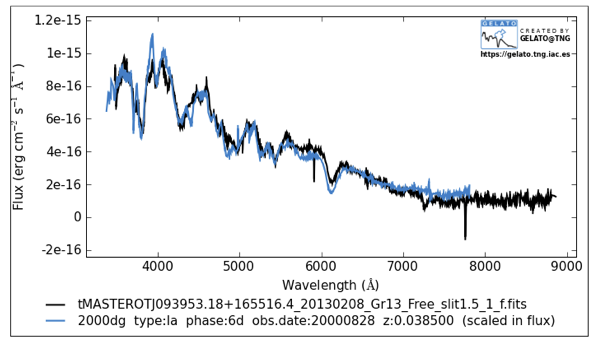 Espectros
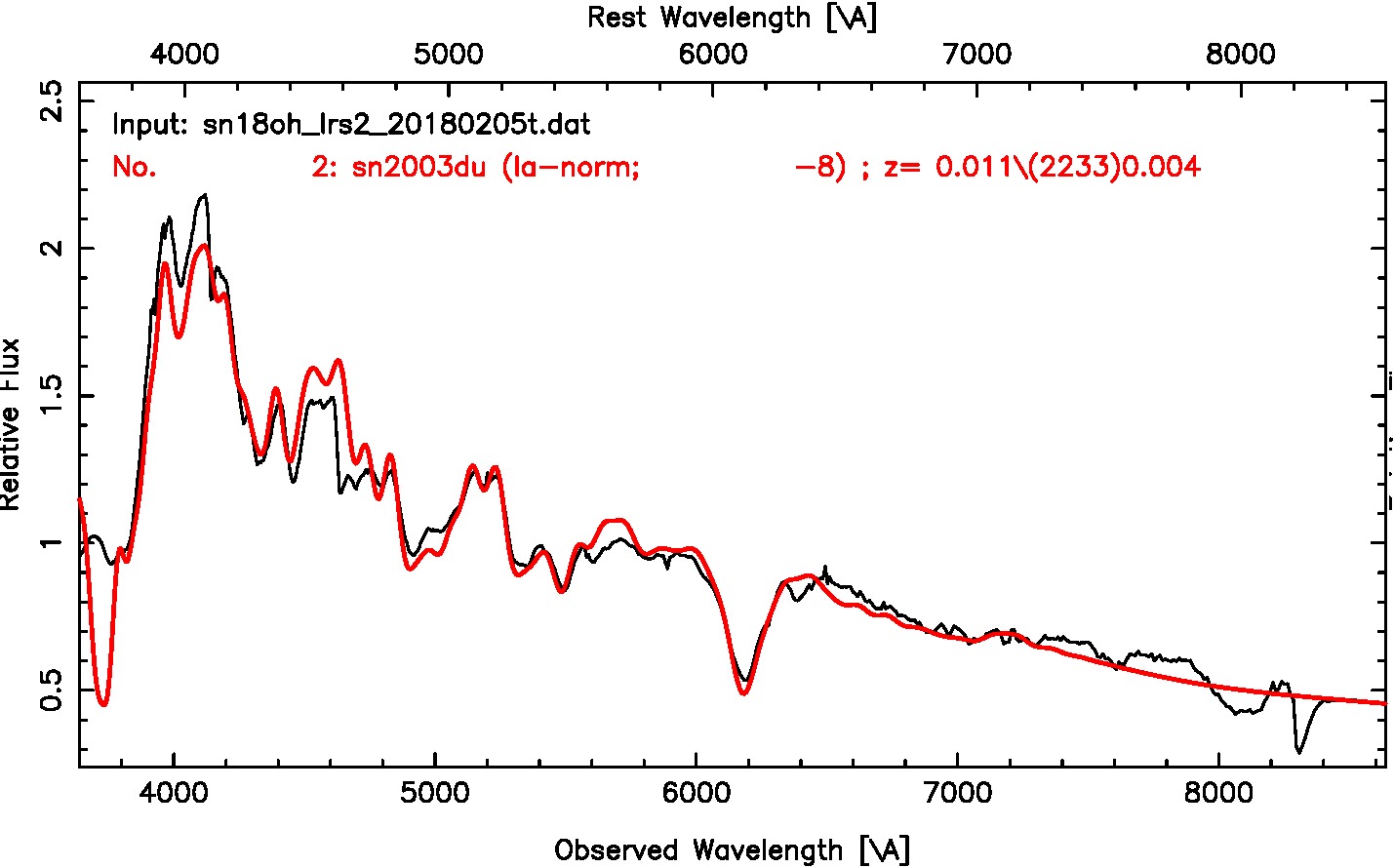 Observables
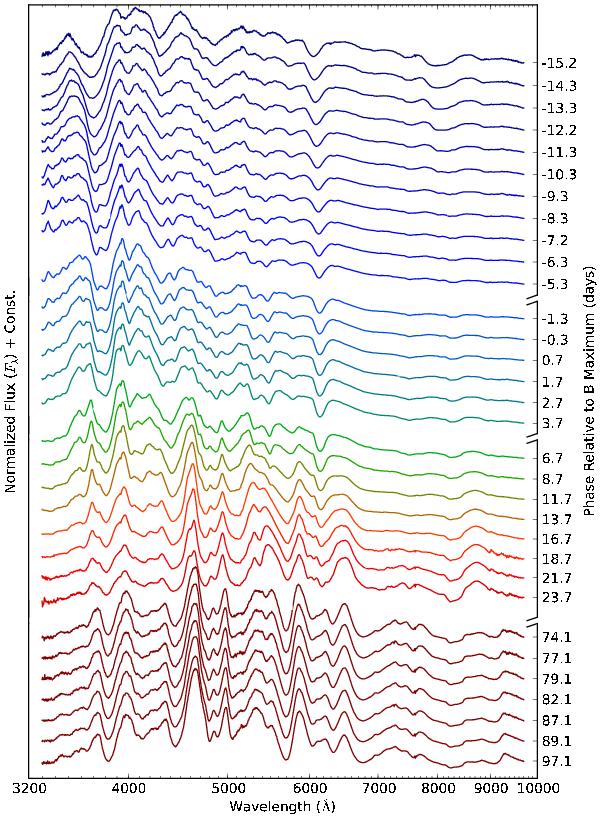 Series espectrales
Tipos de Supernova
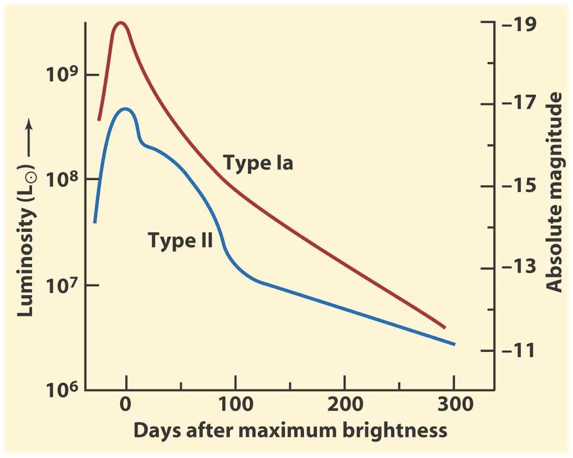 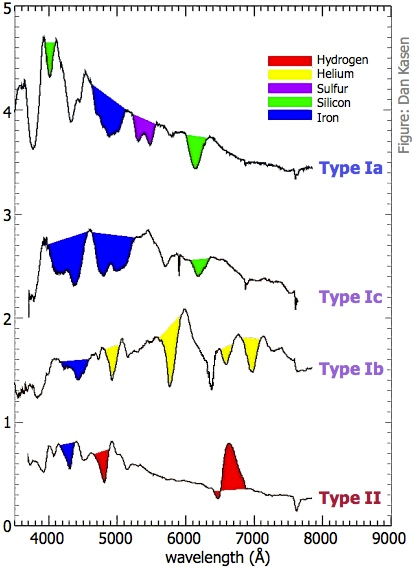 Tipos de Supernova
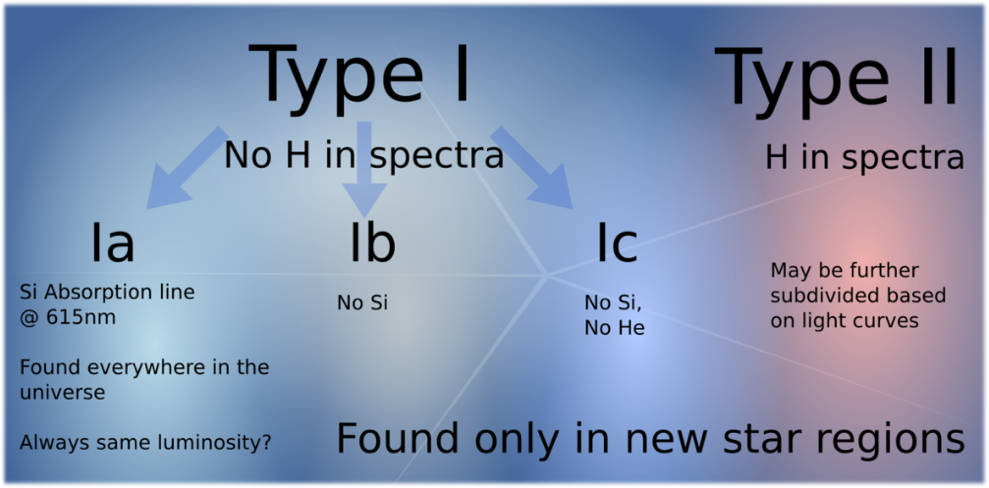 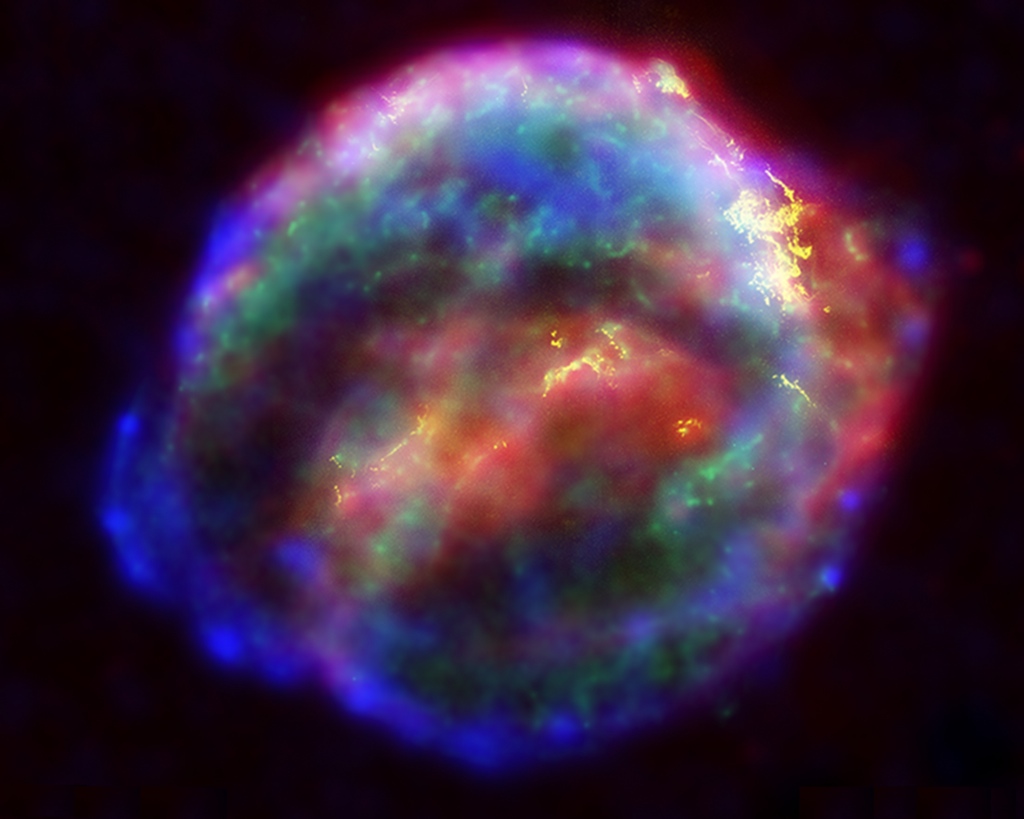 Termonuclear - Tipo 1a
1. Escenario único
Enana blanca de carbono y oxígeno alcanza el límite de materia de ~ 1.4 masas solares (límite de Chandrasekhar)
SN Kepler
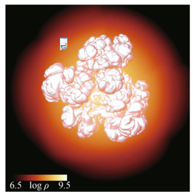 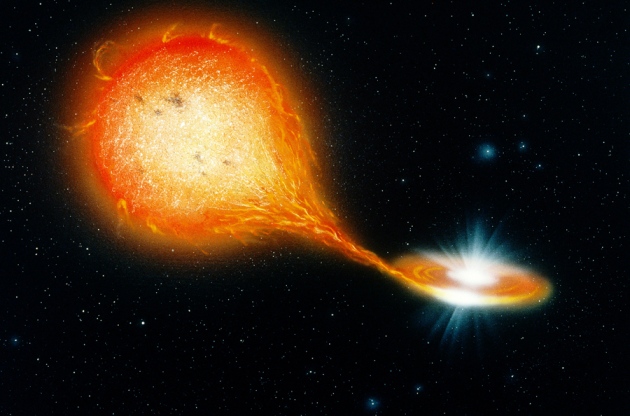 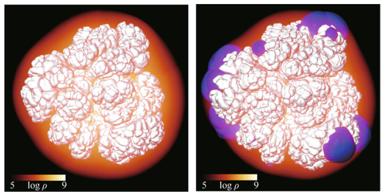 2. Escenario doble
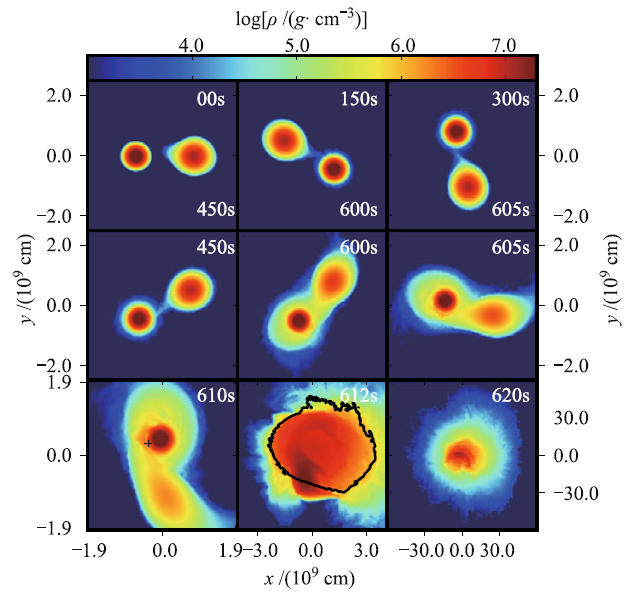 Dos enanas blancas en un sistema binario: se van aproximando debido a la gravedad hasta que colisionan violentamente

¡No queda ningún objeto compacto en el lugar!
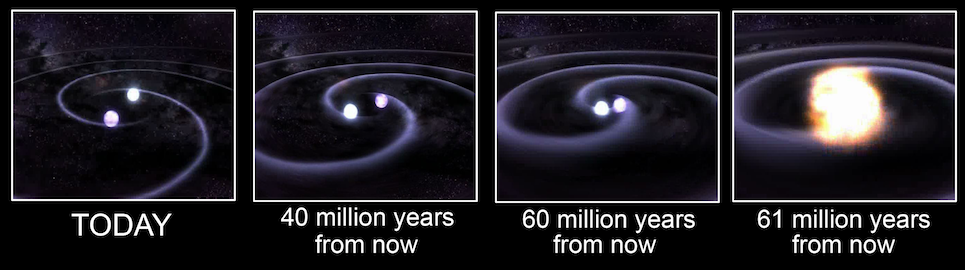 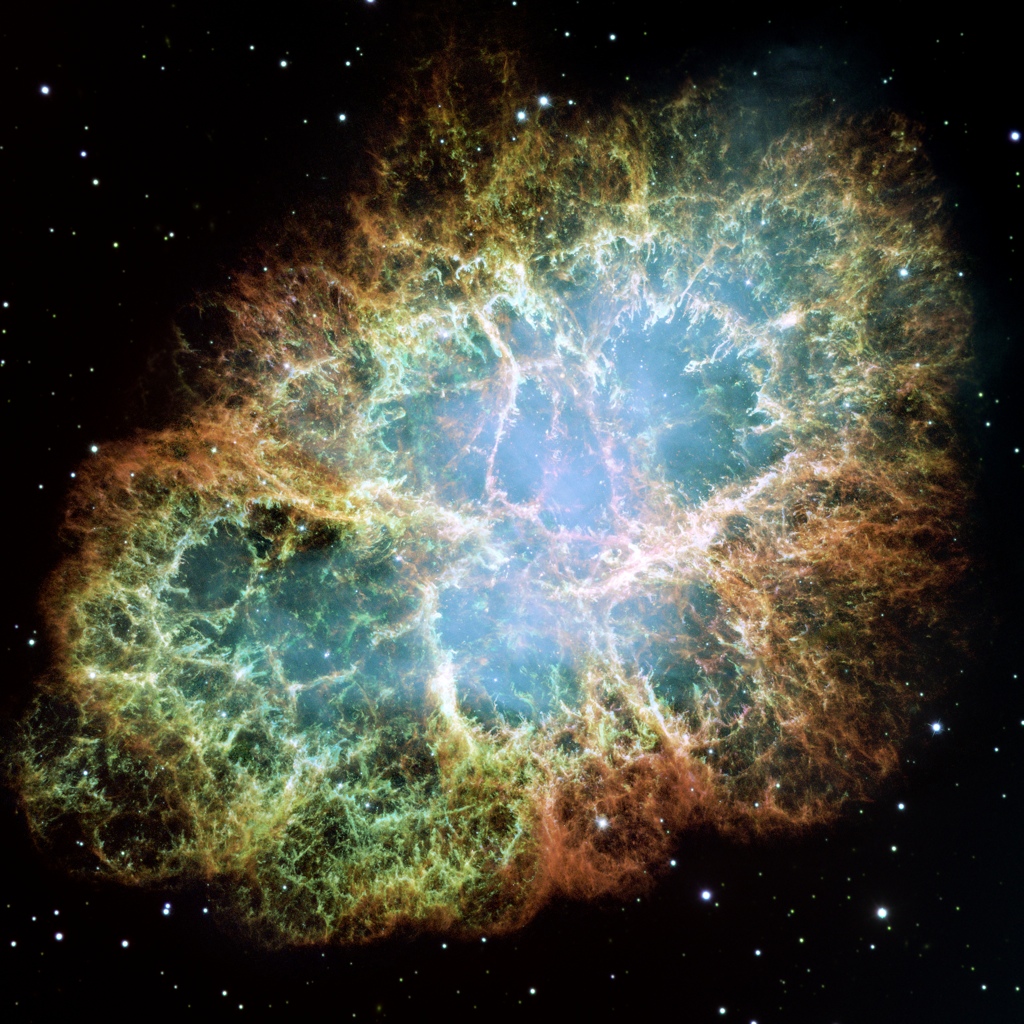 Gravitacional - Tipo 11
Se producen al final de la vida de estrellas muy masivas (> 8 masas solares) cuando el combustible en sus núcleos se agota
Nebulosa del Cangrejo
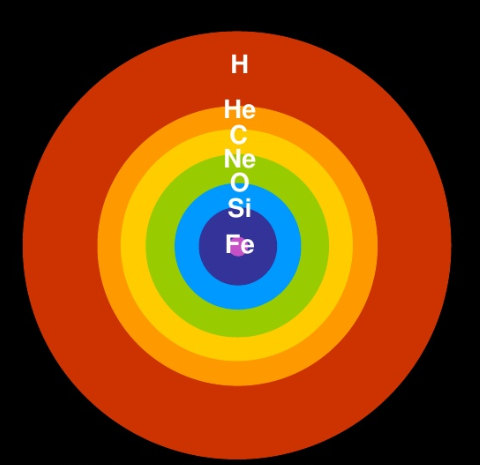 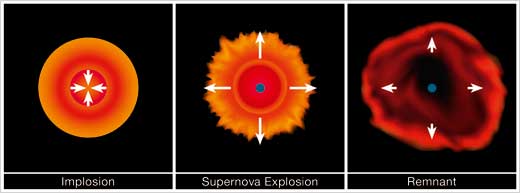 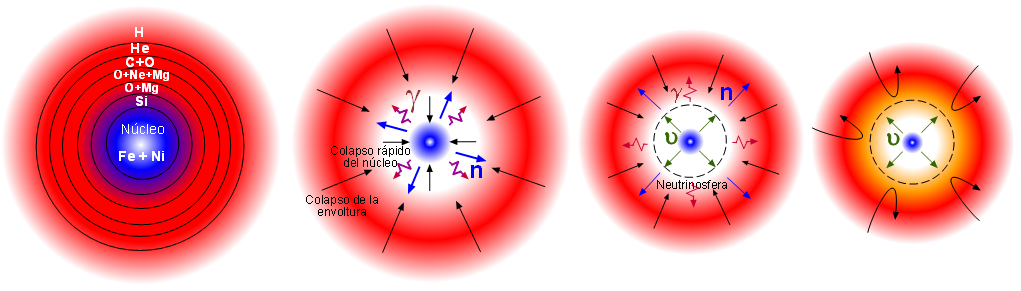 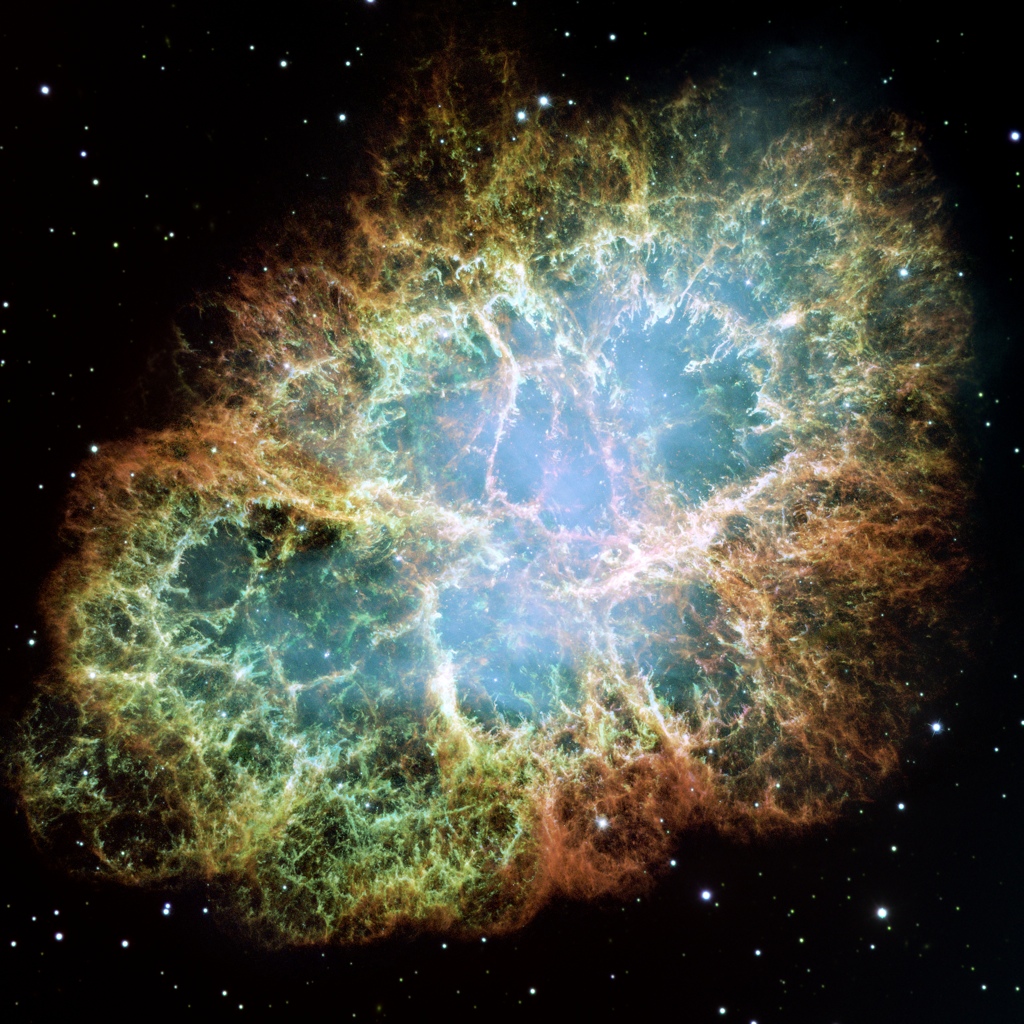 Gravitacional - Tipo 11
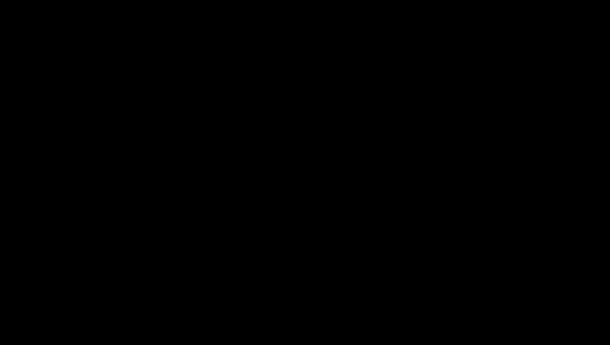 Al final del proceso se forma en la región central un objeto compacto. 
Dependiendo de la masa inicial de la estrella será:
Estrella de Neutrones
Agujero Negro
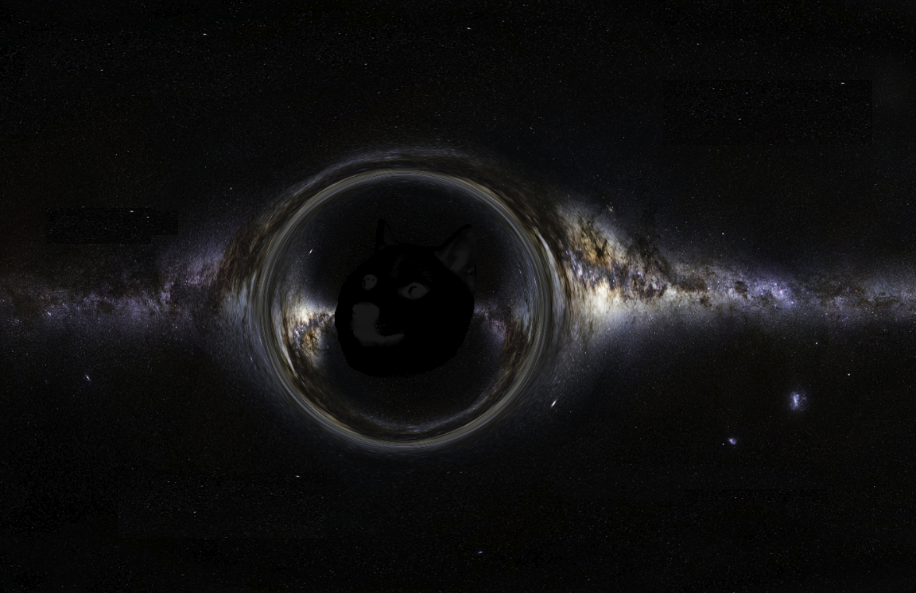 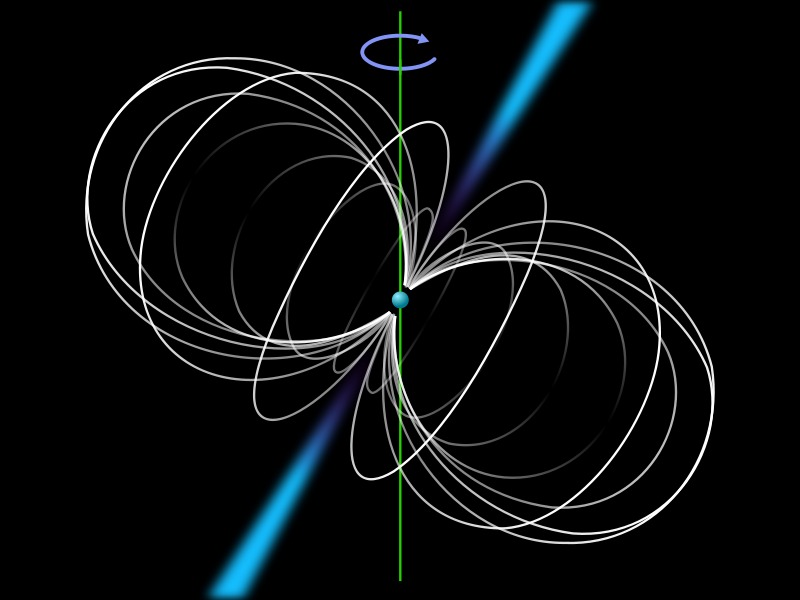 Supernovas Ia en cosmología
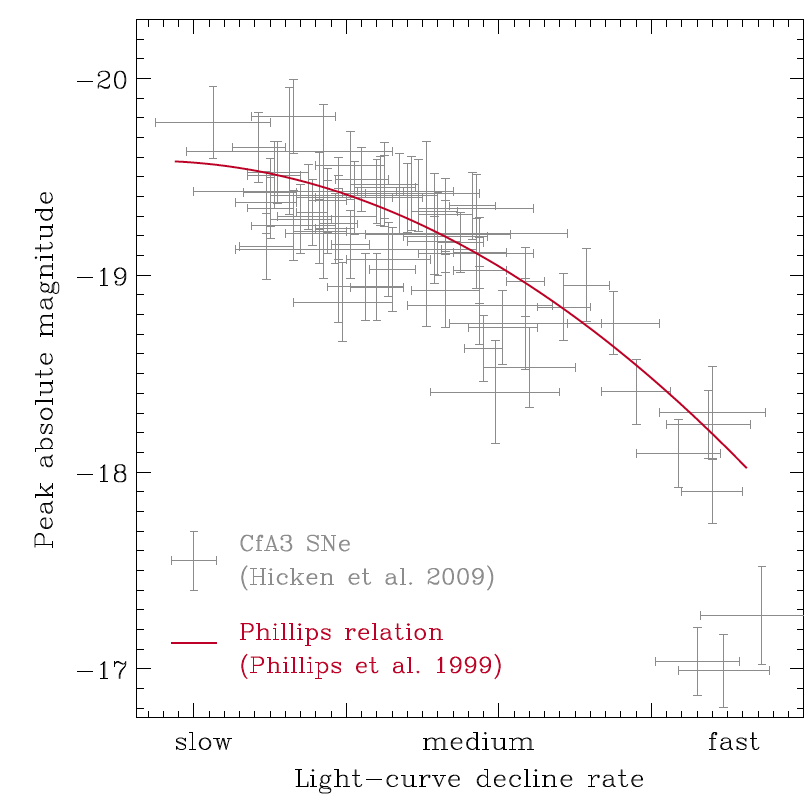 Relación luminosidad-anchura: Las supernovas más brillantes tienen una curva de luz más “ancha” = decaen más despacio
Diagrama de Hubble
Ley de Hubble
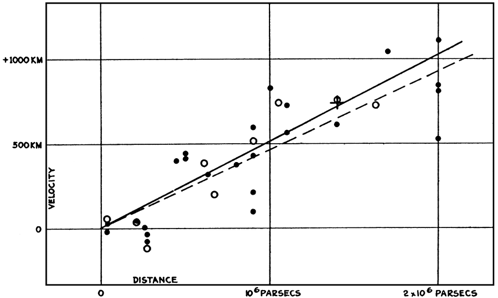 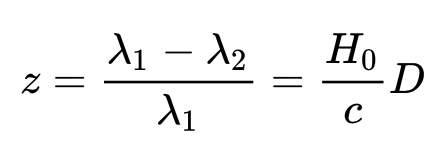 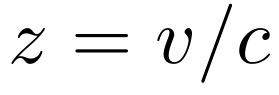 Hubble obtuvo un valor para H0 ~ 530 km/sMpc
¡Debido a una mala estimación de las distancias a las galaxias!
Diagrama de Hubble Moderno
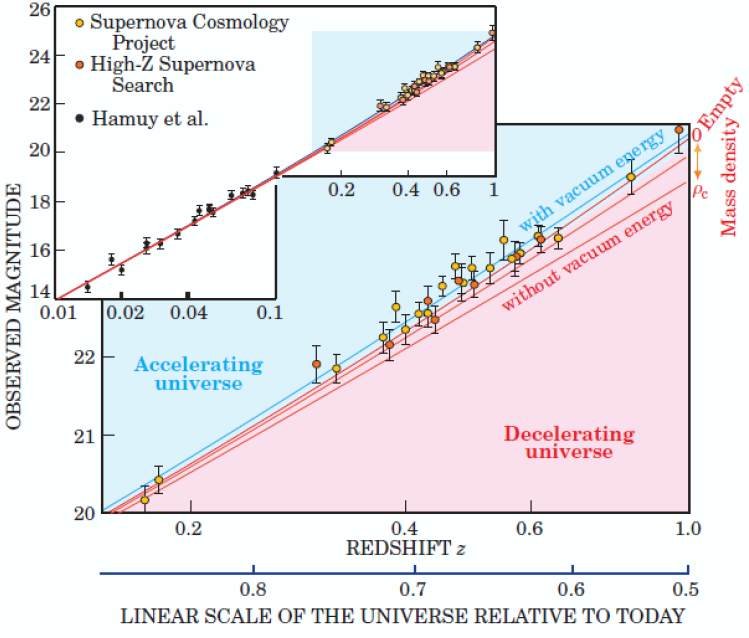 Relación brillo-desplazamiento al rojo (z)
¡Primera evidencia de la aceleración del Universo!

Premio Nobel de Física de 2011 para S. Perlmutter, A. Riess y B. Schmidt.
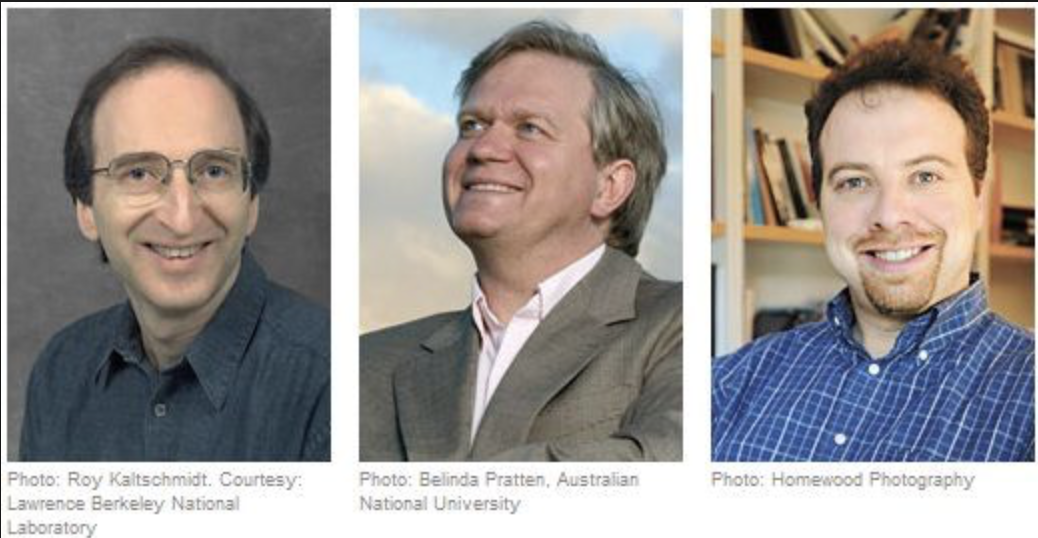 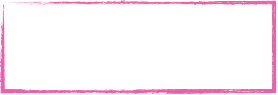 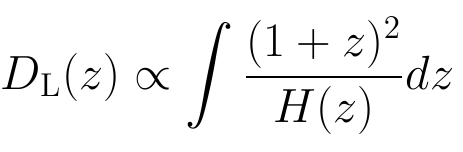 Diagrama de Hubble Moderno
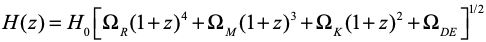 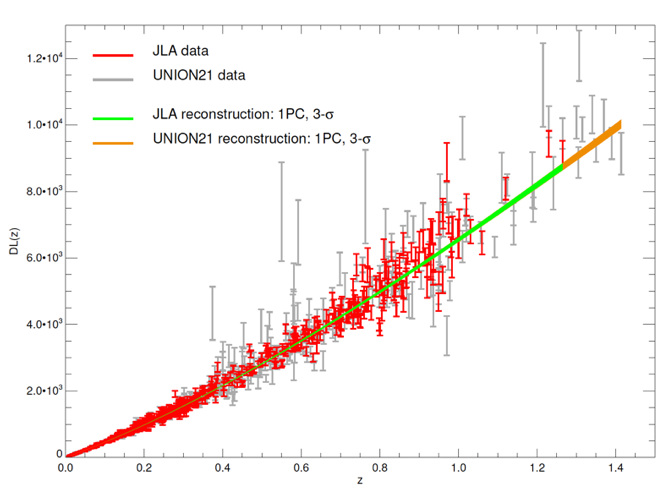 Supernovas Ia en cosmología
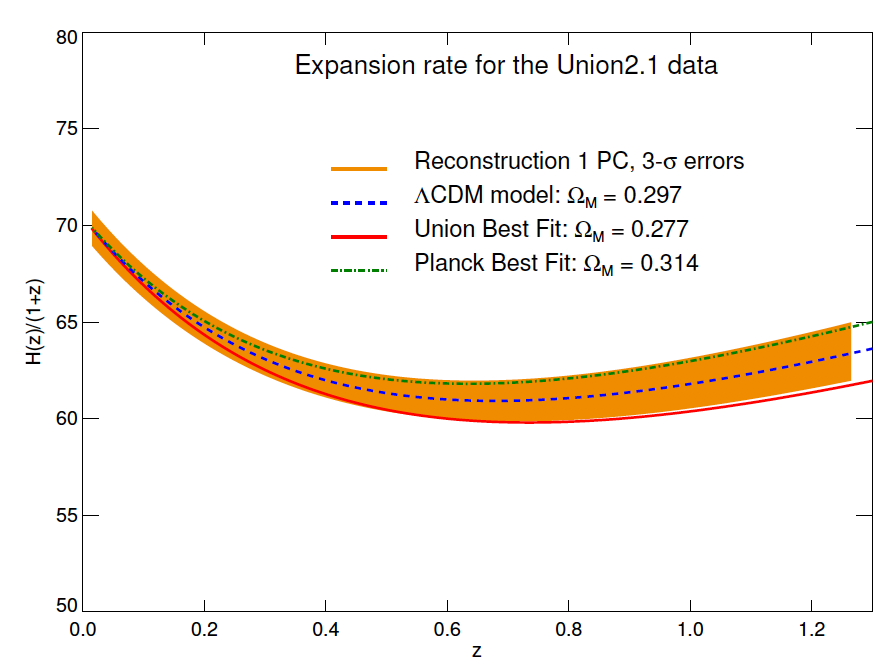 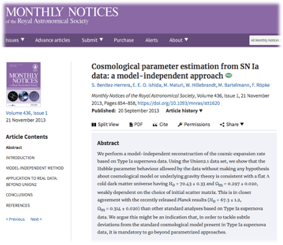 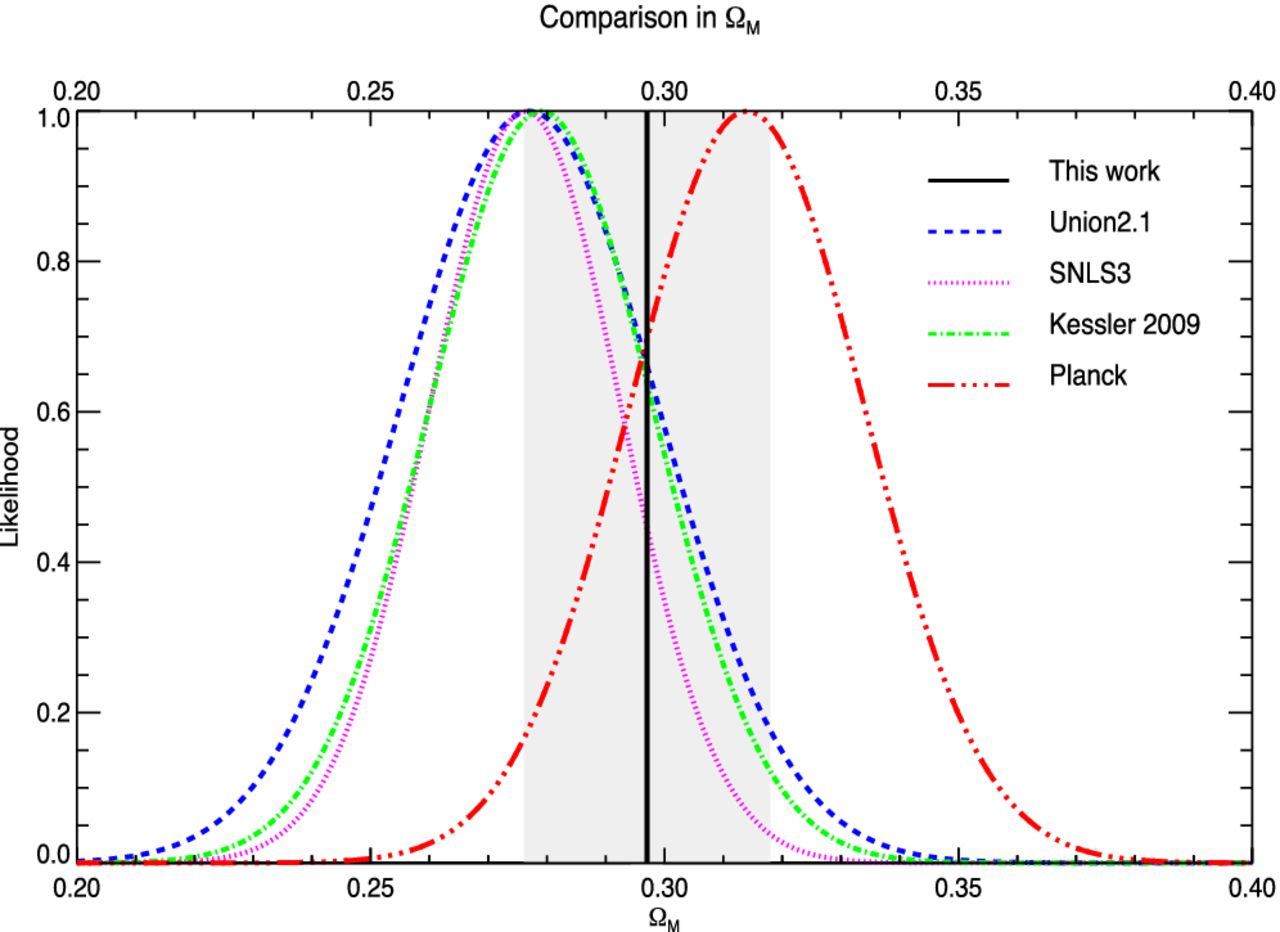 Tasa de expansión = 70.43 ± 0.33 (Km/s Mpc)

Cantidad de Materia  = 0.297 ± 0.020

Cantidad de Energía Oscura  = 0.705 ± 0.020
Modelo Estándar en Cosmología
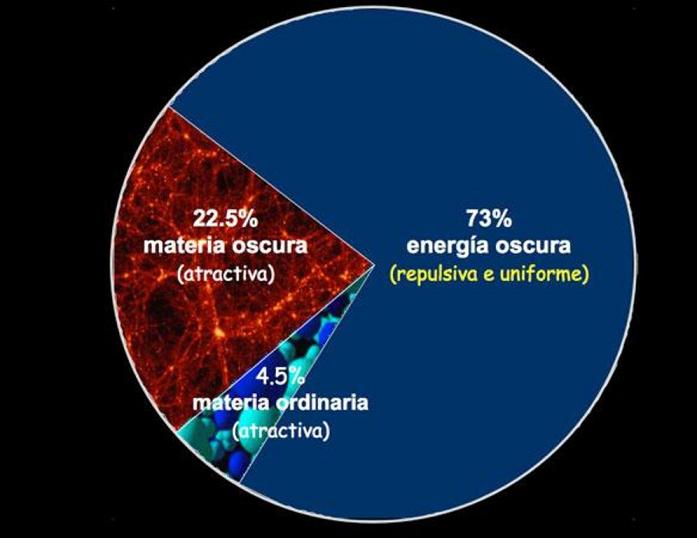 Energía Oscura
Se identifica con la energía del vacío, también llamada constante cosmológica. 
Pero existen problemas:
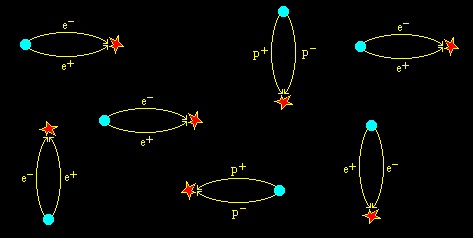 1. ¿Cual es la magnitud de esa energía? 
¡El valor teórico calculado usando postulados de la mecánica cuántica es  entre 55-120 veces mayor que el valor inferido por las observaciones!
Energía Oscura
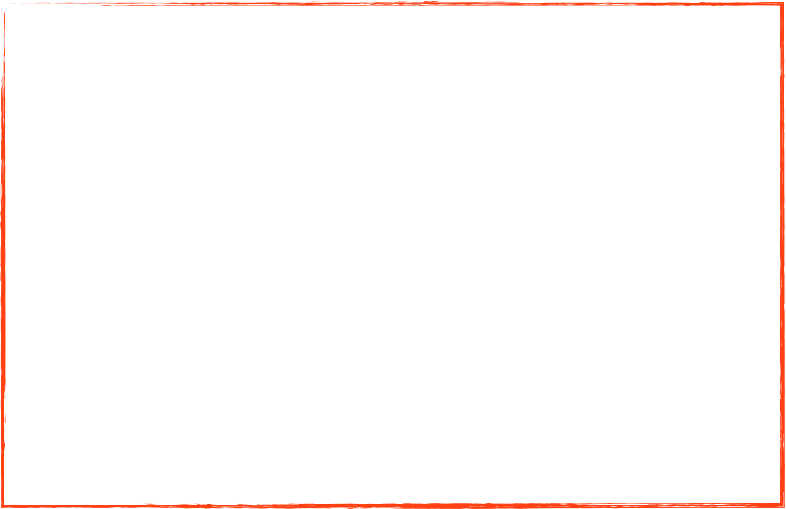 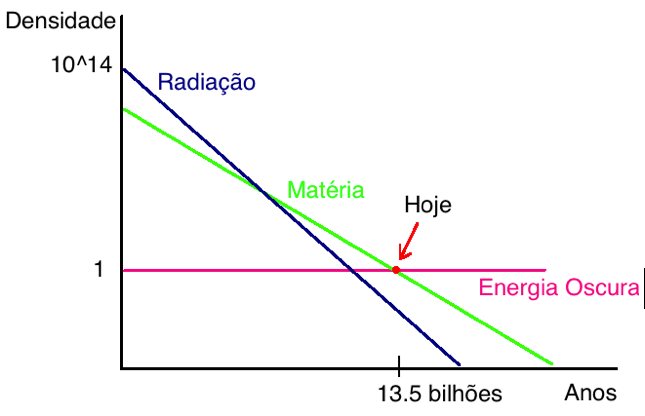 2. ¿Por qué la observamos solo ahora?
Energía Oscura
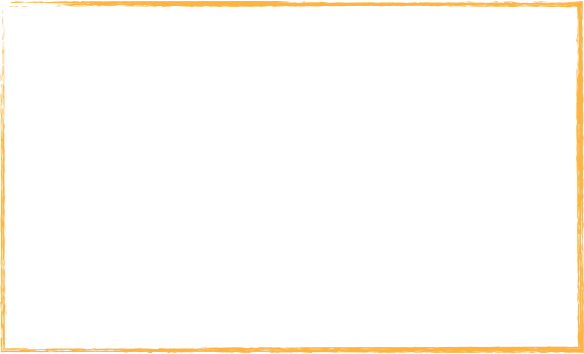 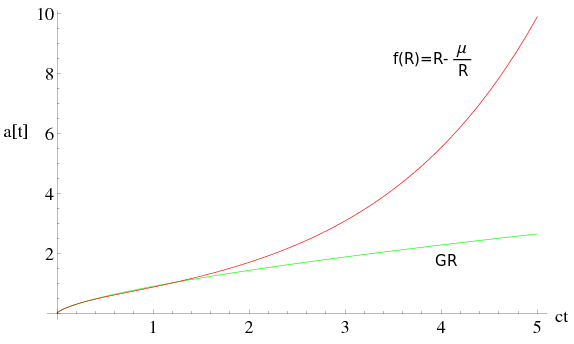 ¿Puede ser que la Relatividad General no sea tan general? ¿Existen otros modelos de gravedad?
Correcciones a las equações de Einstein 
Más de 4 dimensiones
Gravedad cuántica
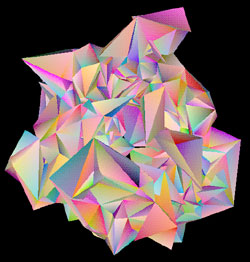 Modelos de Universo
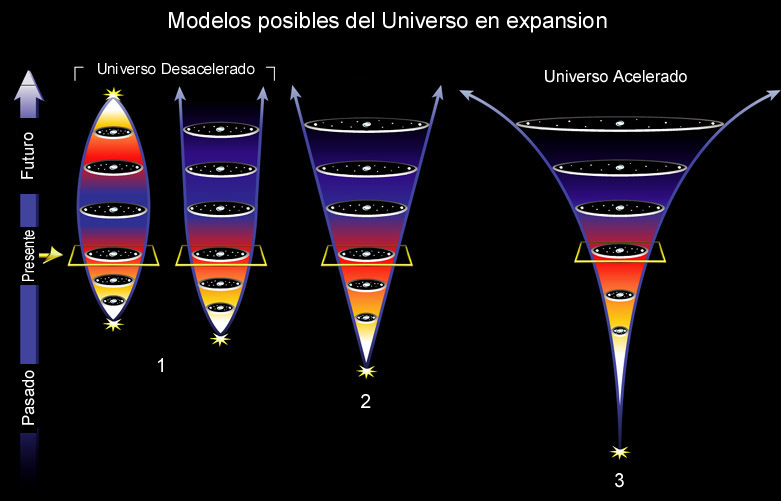 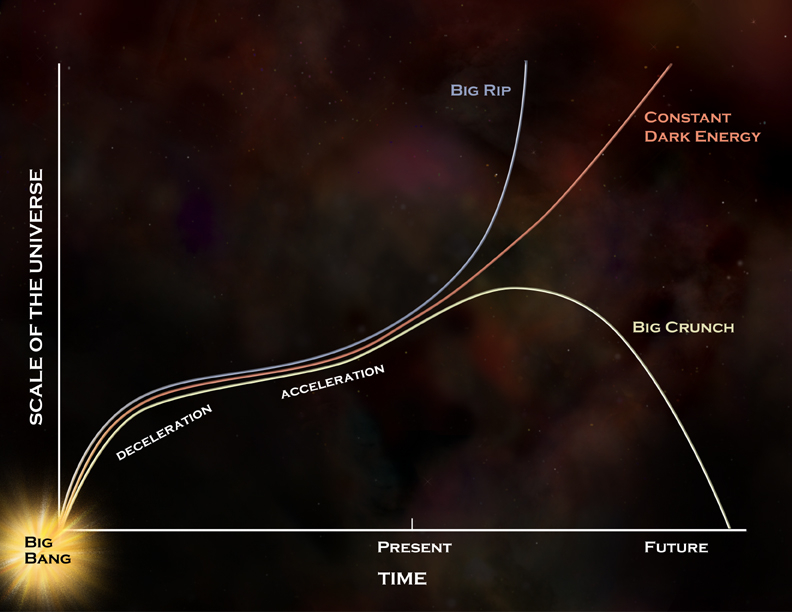 Modelos de Universo
Ecuaciones de Einstein
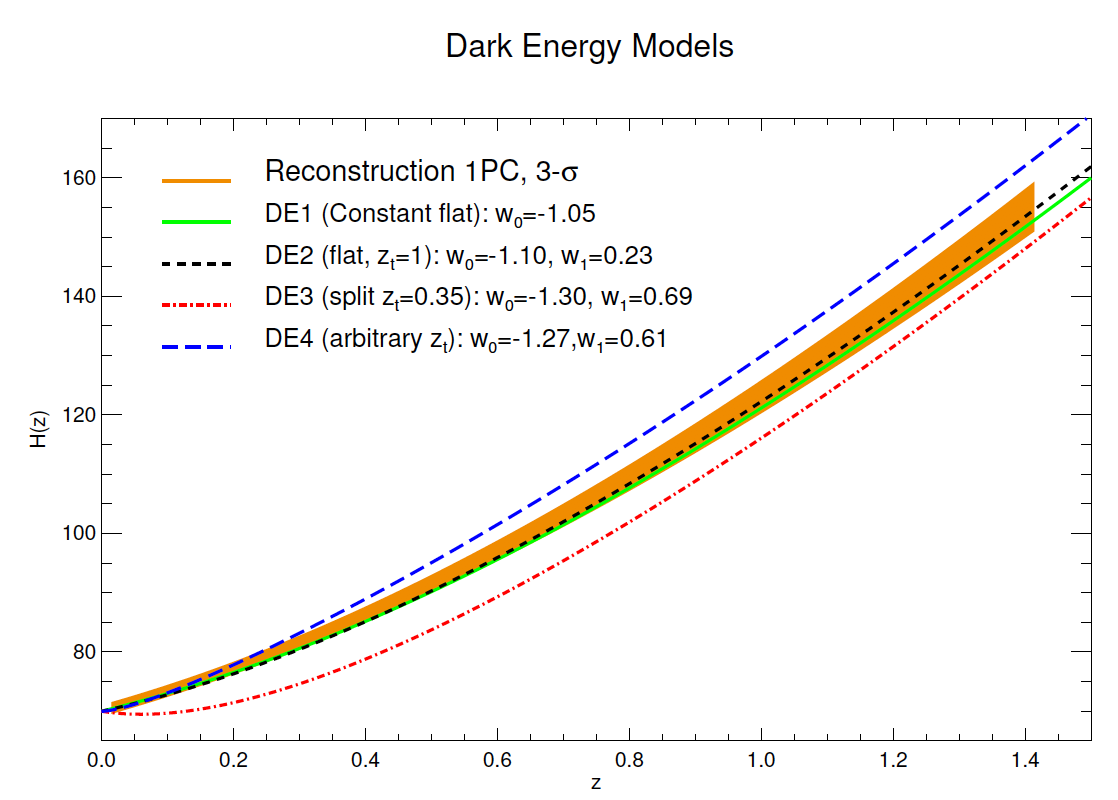 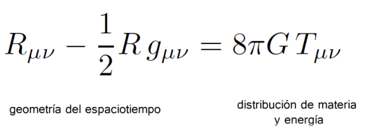 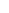 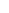 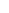 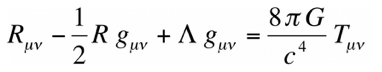 Reglas Estándar
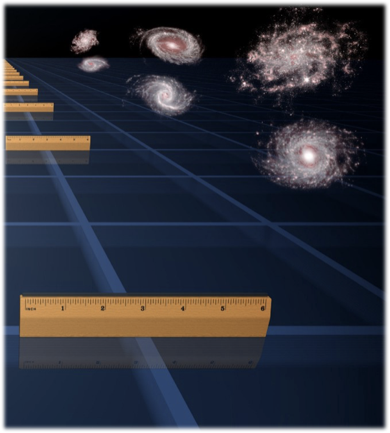 1. Baryonic Acoustic Oscilation
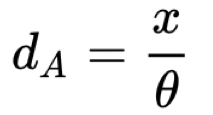 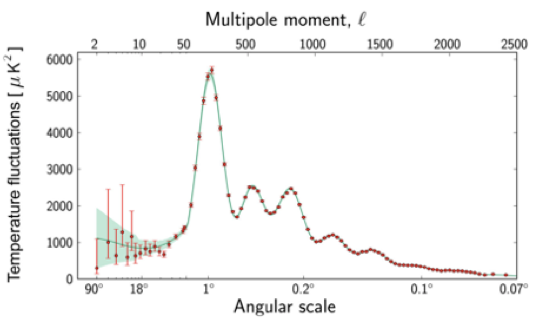 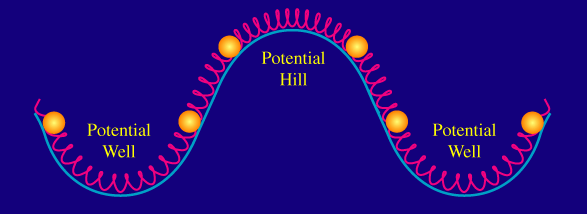 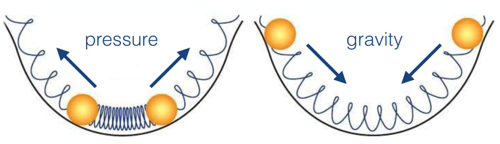 Reglas Estándar
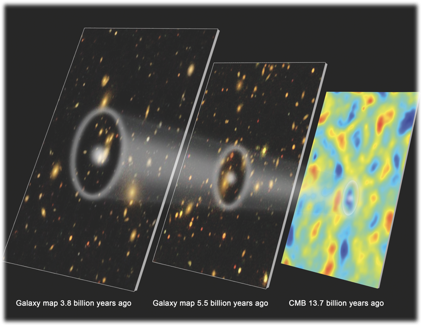 1. Baryonic Acoustic Oscilation
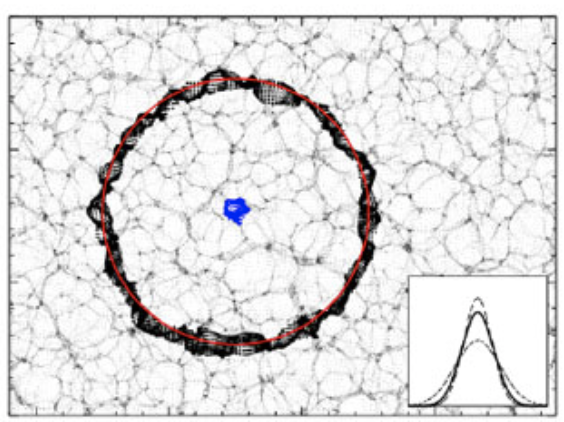 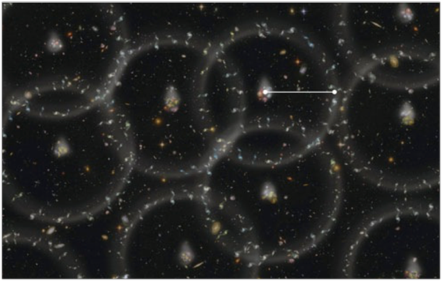 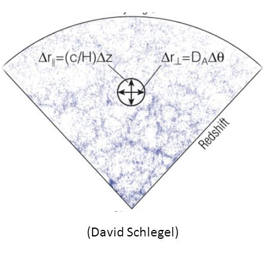 Sirenas Estándar
1. Ondas Gravitatorias
Sirenas Estándar
1. Ondas Gravitatorias
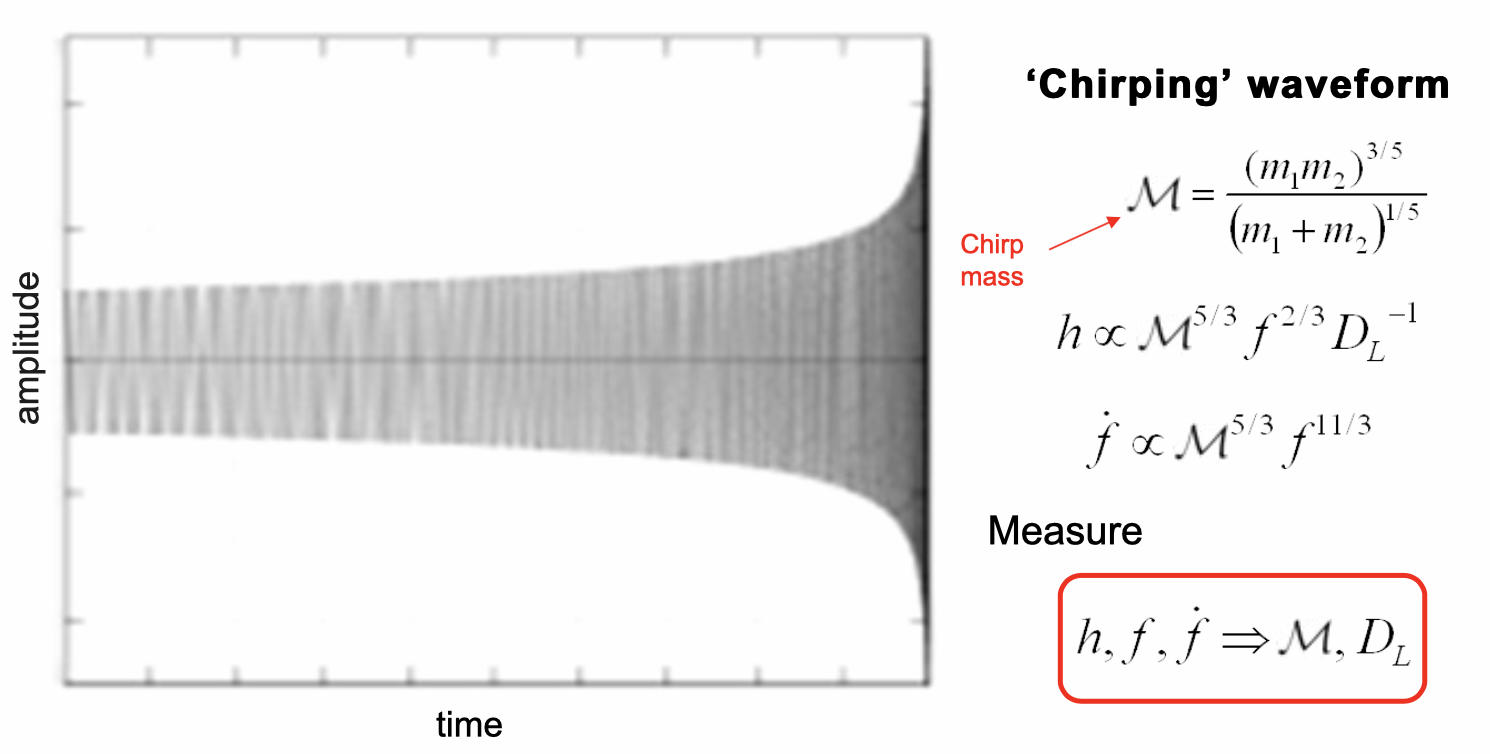 La galaxia más lejana
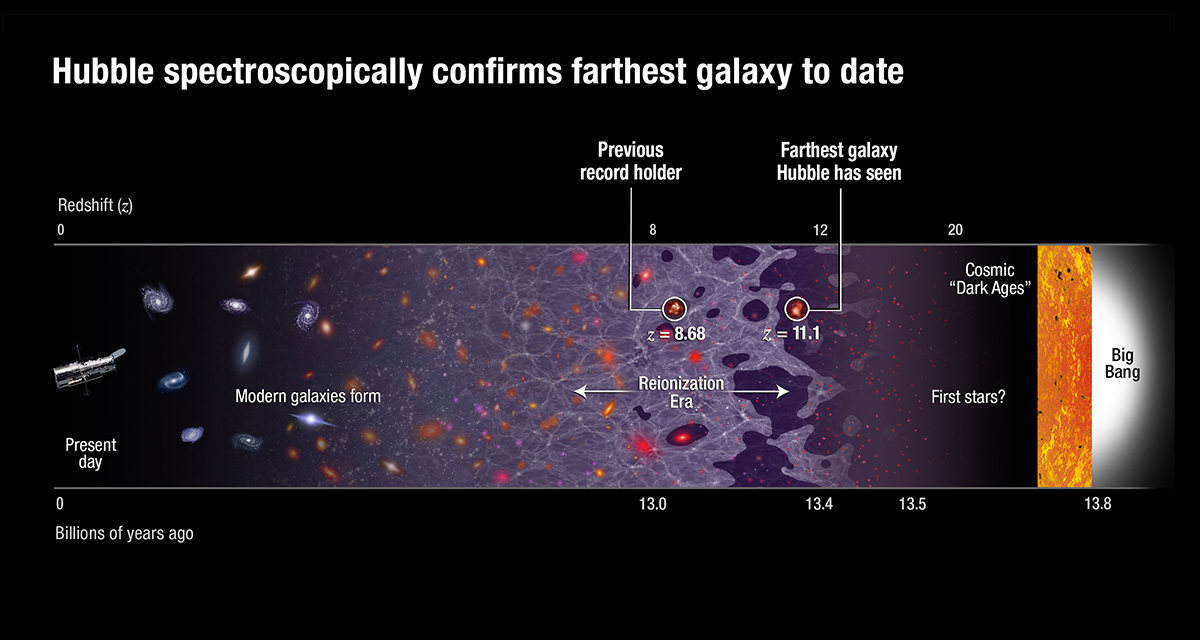 44 Gpc
Radio del Universo Observable
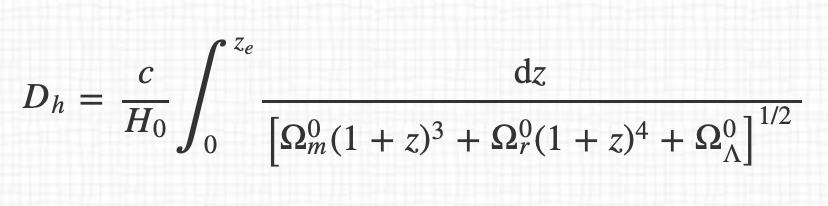 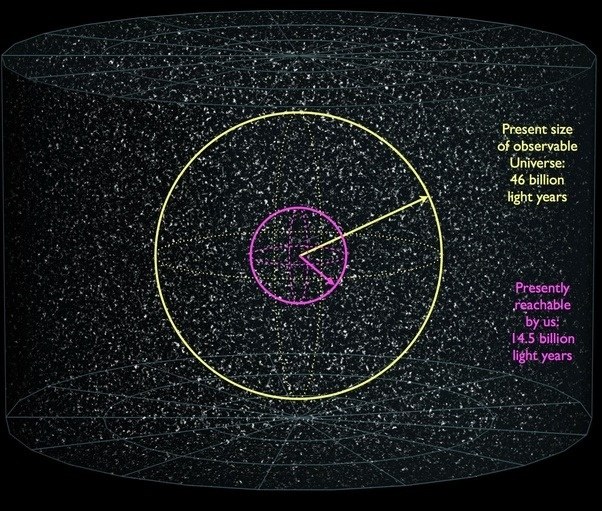 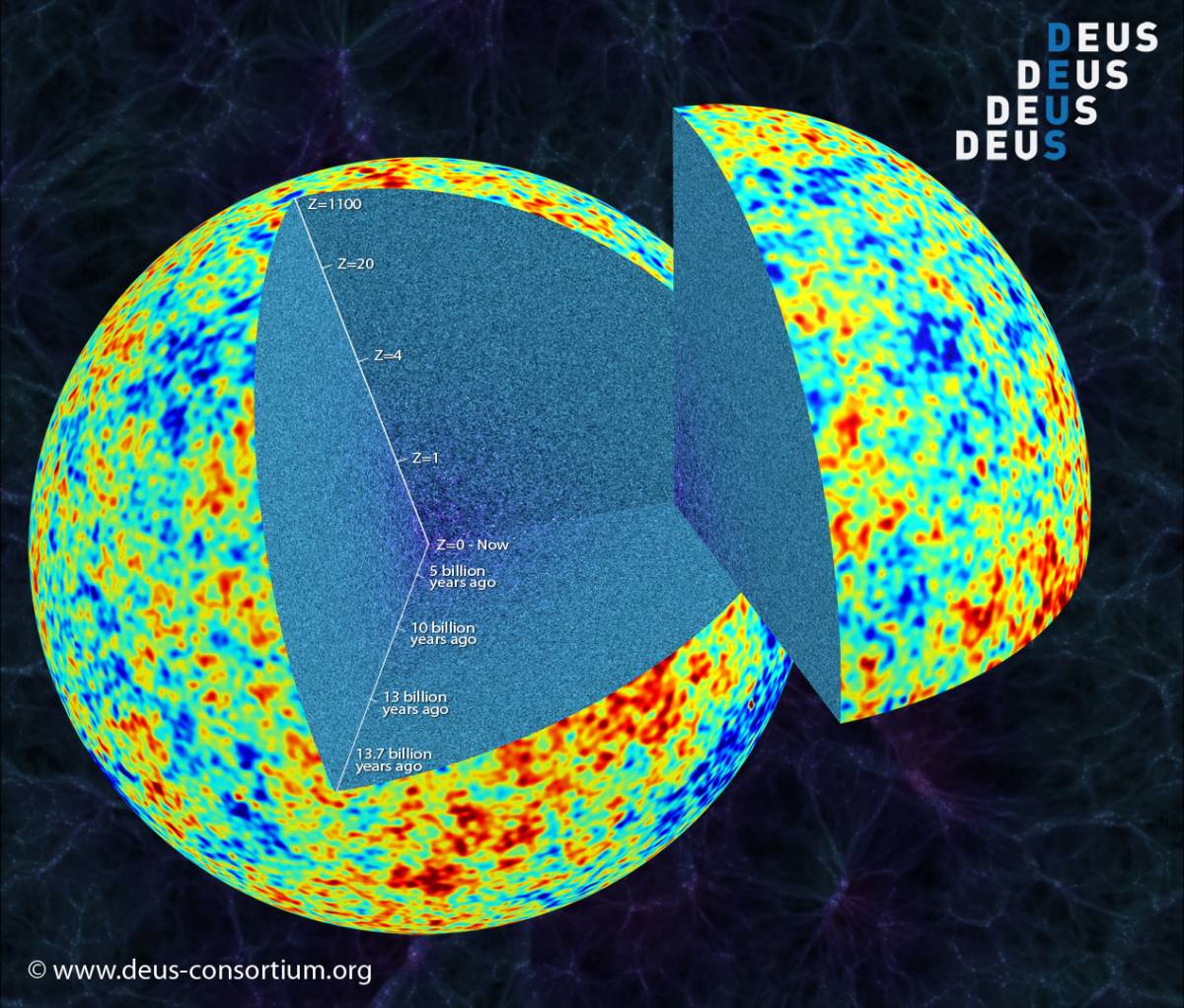 ¡Gracias por la atención!